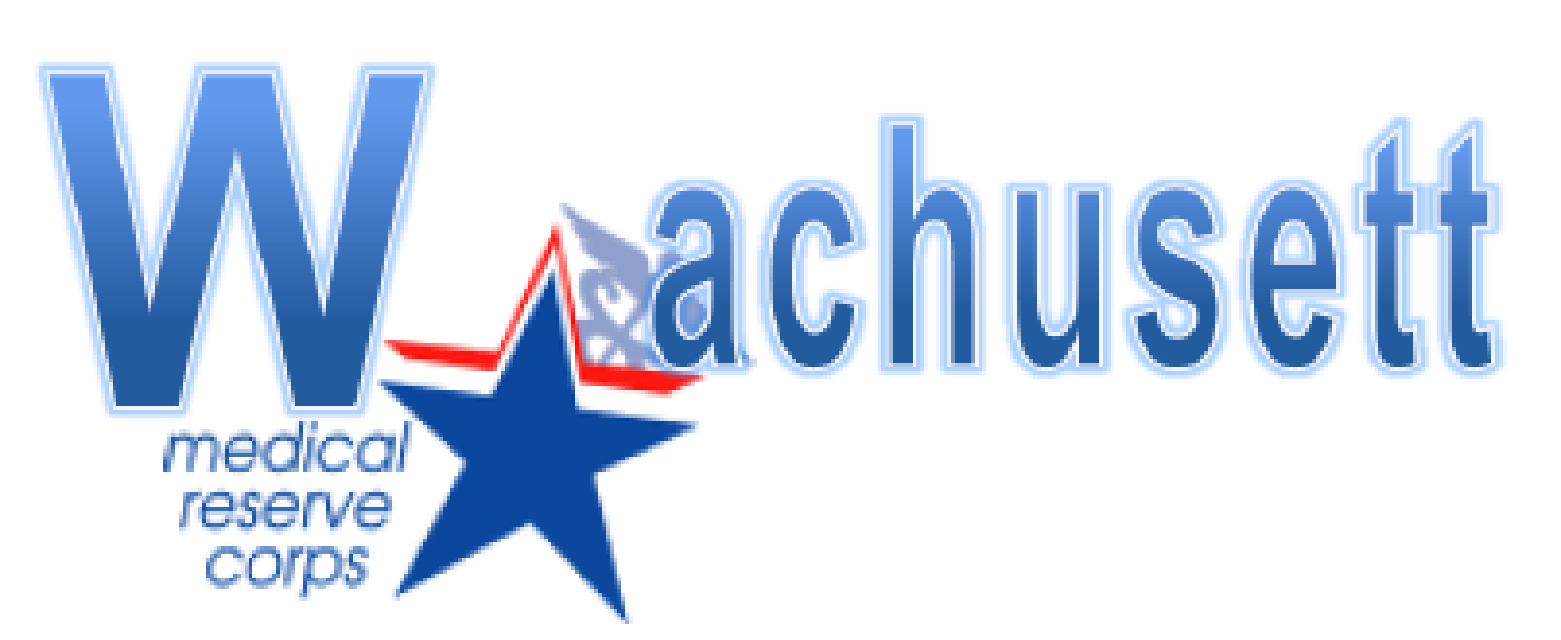 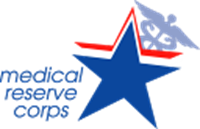 Welcome!  The following slides are to 
Provide an introduction to the Medical Reserve Corps (MRC)
Provide an introduction to the role and benefit of an MRC for the local community.
Provide a pictorial of the activities that volunteers of the MRC have participated in.
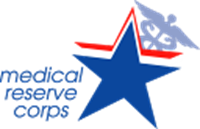 MRC Concept
To establish groups of volunteers with an interest in strengthening local public health system and  providing help in emergencies.
Organize/utilize locally 
Integrate with existing programs and resources 
Identify, credential, train and prepare in advance 
Include medical and public health professionals, and others
Grab and Go Backpacks
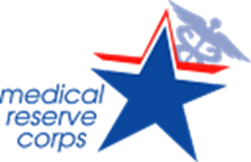 Home and Personal
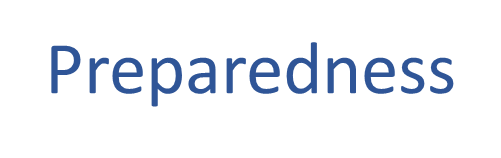 If there were a fire and you had to grab and go…..
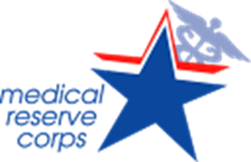 Family and Pet Preparedness
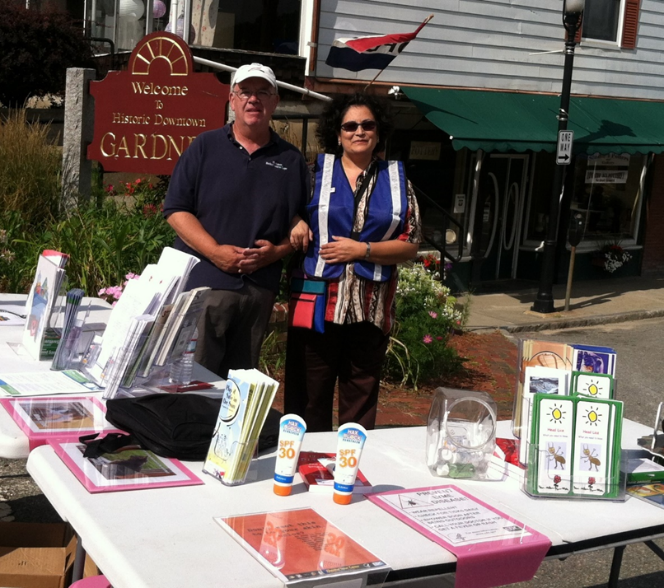 Gardner, Ma
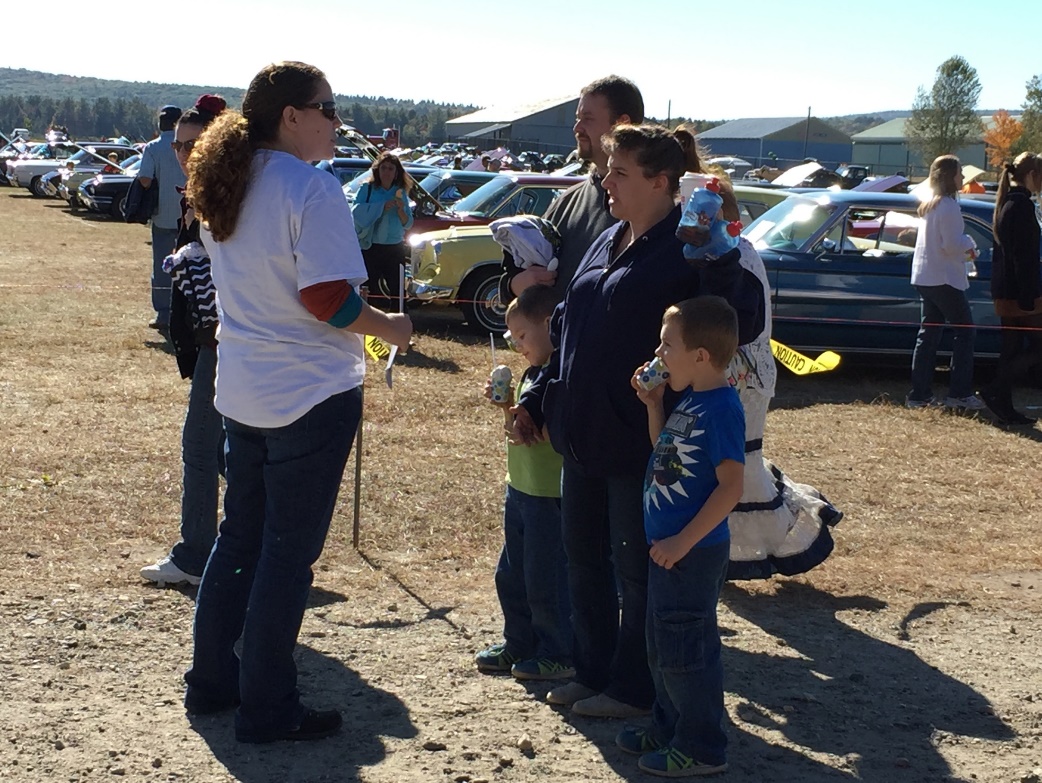 Orange, Ma
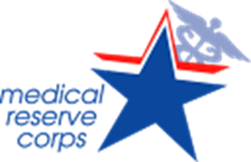 Mission of the Medical Reserve Corps
National:   The mission of the Medical Reserve Corps is to improve the health and safety of communities across the country by organizing public health, medical and other volunteers.
Local:  Wachusett Medical Reserve Corps (WMRC) is a local network of public health, medical, safety and other ancillary volunteers organized to improve the health and safety of their communities. (2020)
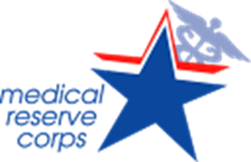 MRC Vision
National:  A nationwide network of organized volunteers strengthening the health and safety of their communities.
Local:  Our communities, with the help of skilled volunteers, will be well informed, prepared, healthy and safe. (2020)
Incident Command System Training
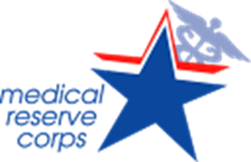 Barry teaches about using the command structure during a public health emergency
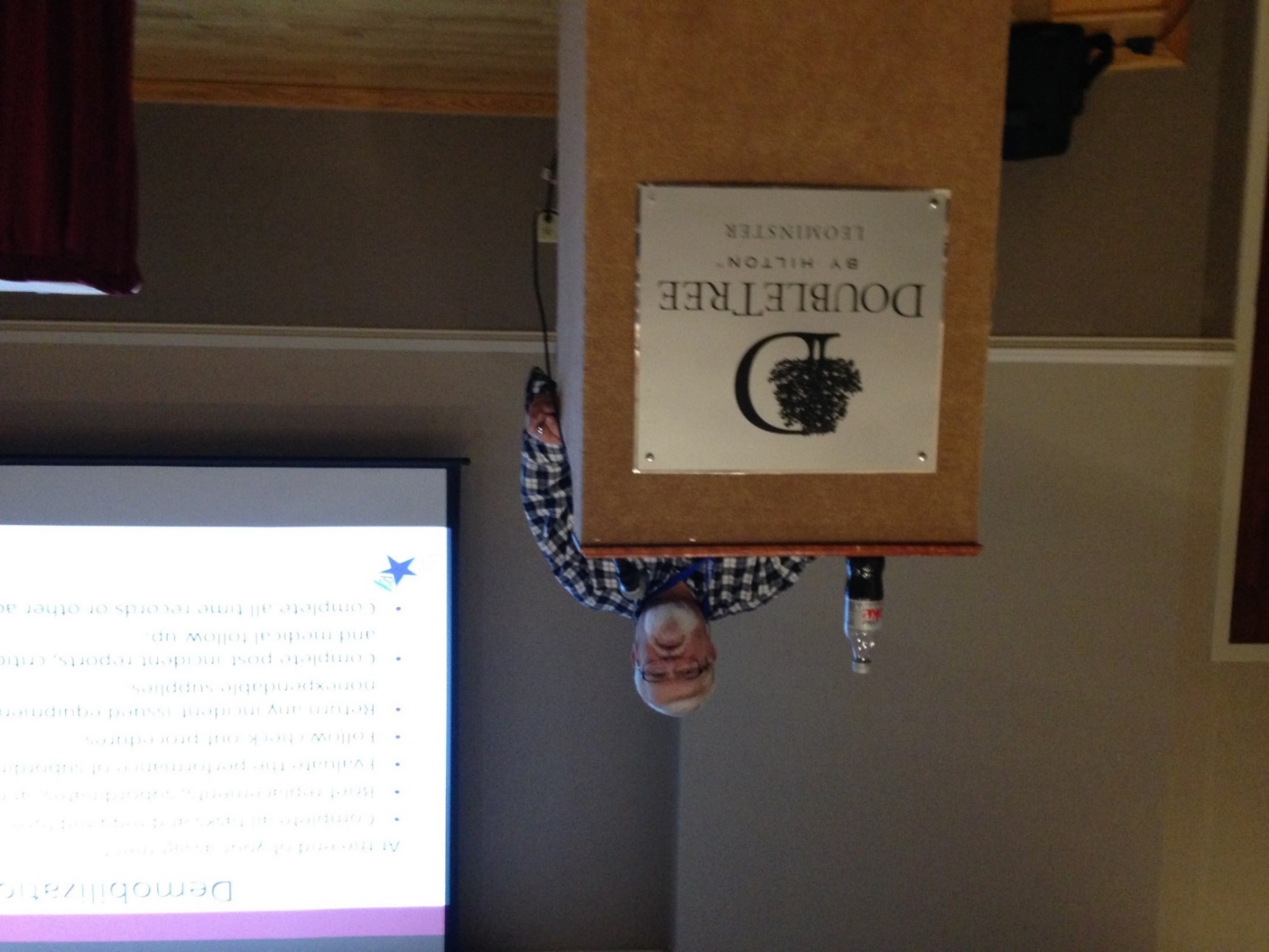 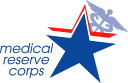 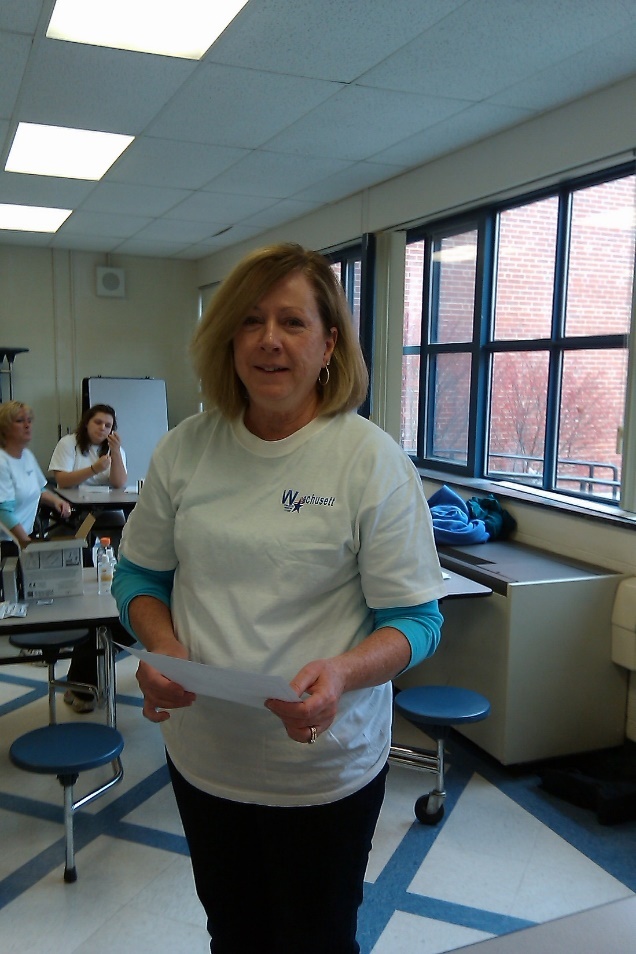 Vaccine Clinics
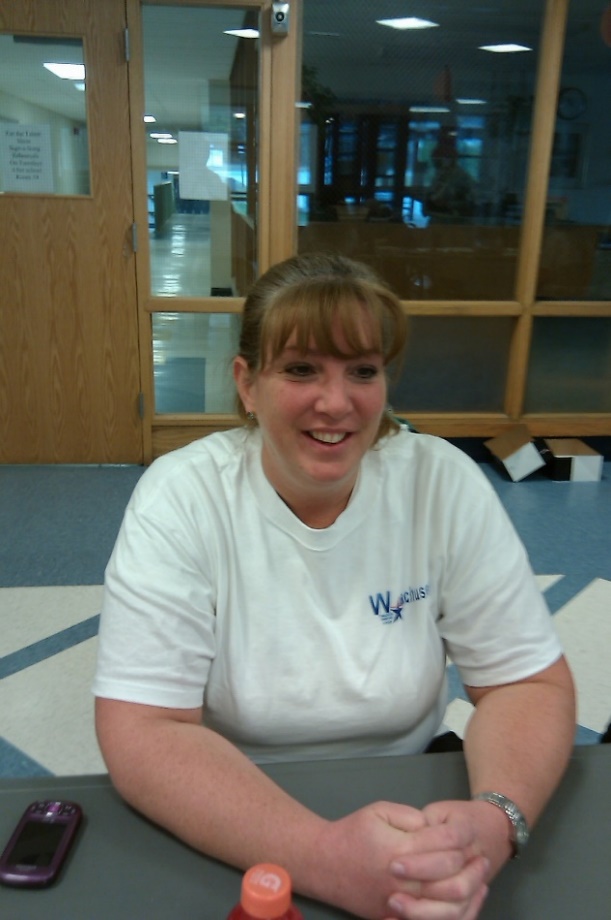 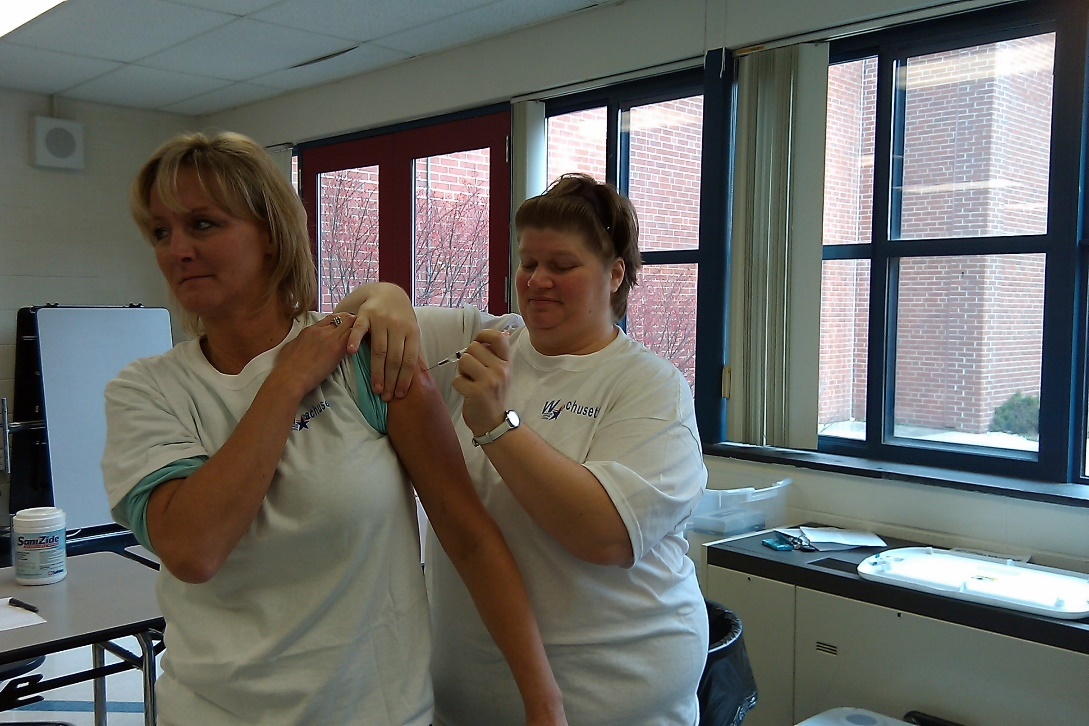 Status - Current Local Units
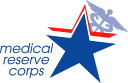 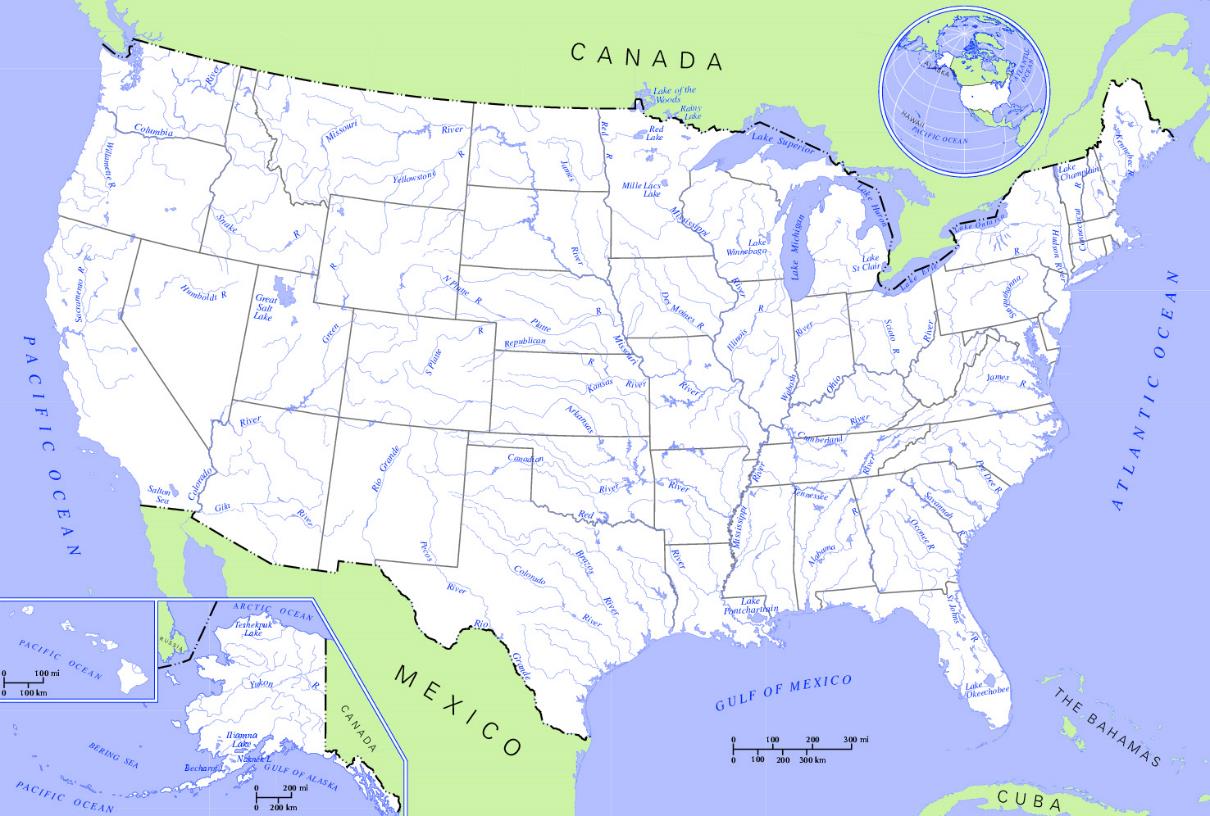 Approximately 815 Units,
About 300,00 Volunteers across the nation
[Speaker Notes: This is a screen capture of map the shows locations of current MRC units. 
Unit data is as of April 11, 2007.  
This map is updated every time a new unit is added to the MRC website – please visit the MRC website URL link listed in the slide for the most current and up-to-date unit information.]
Local MRC Units- Worcester County
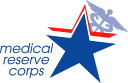 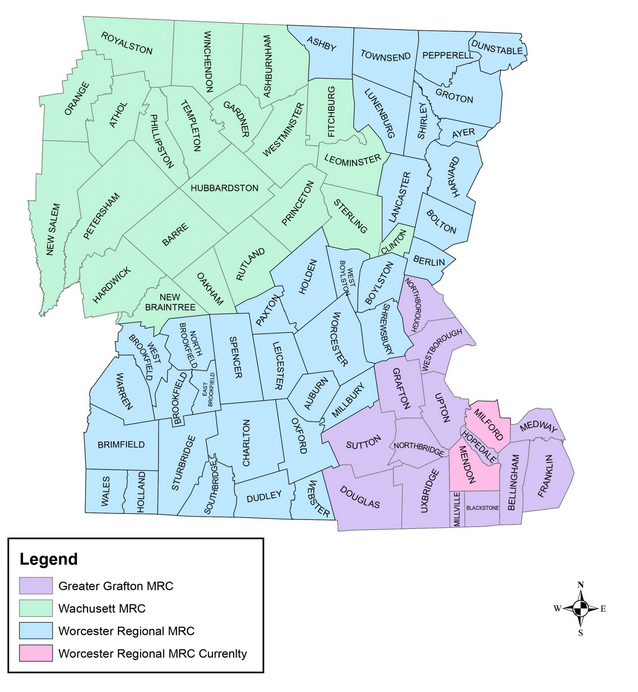 Wachusett MRC
Worcester Regional MRC
Greater Grafton MRC
‹#›
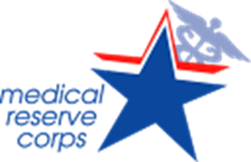 Pet First Aid Training
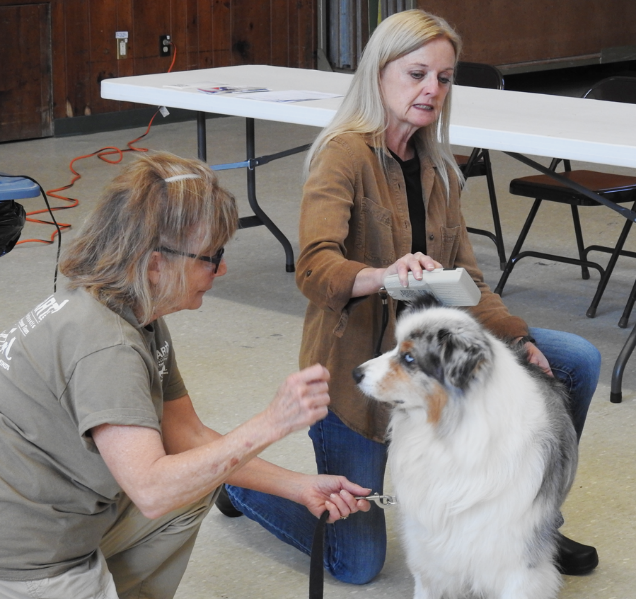 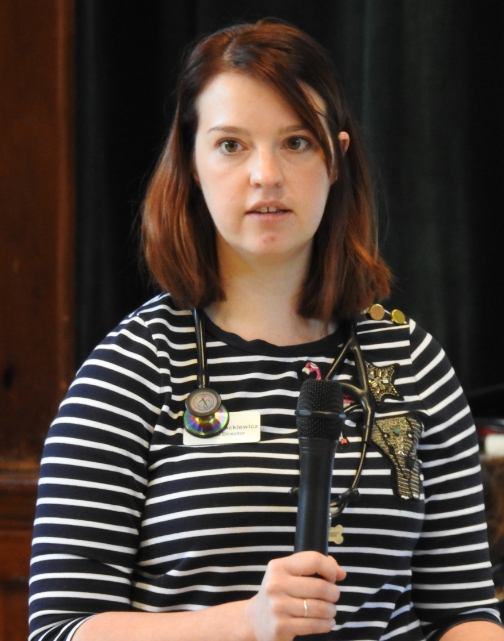 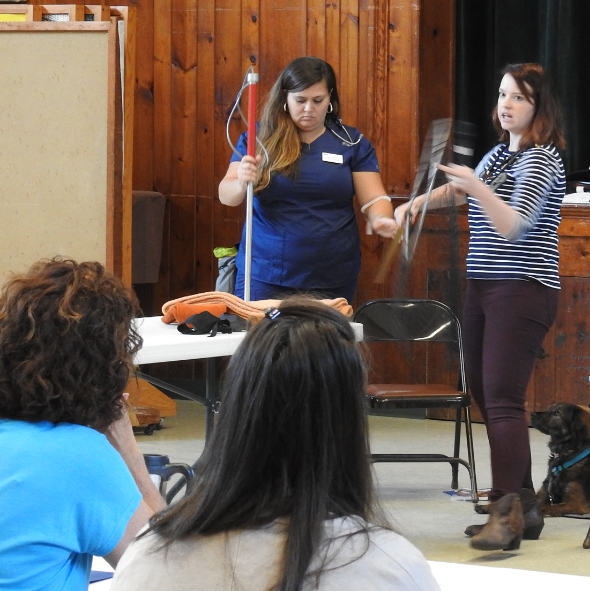 Deb                                      Jennifer      
 Providing helpful tips for working with anxious animals
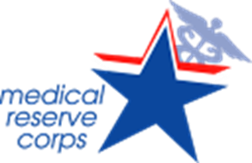 What if…..
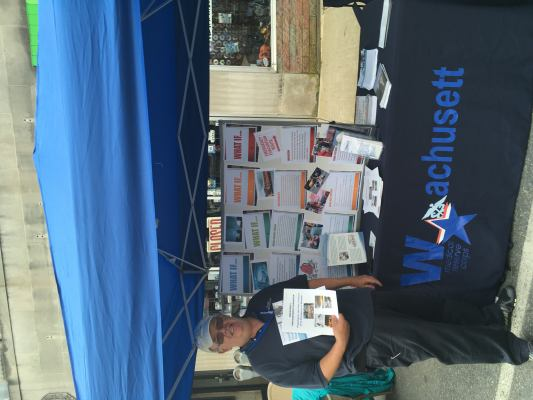 Preparedness- Thinking Through Scenarios
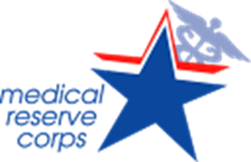 Preparedness Summit
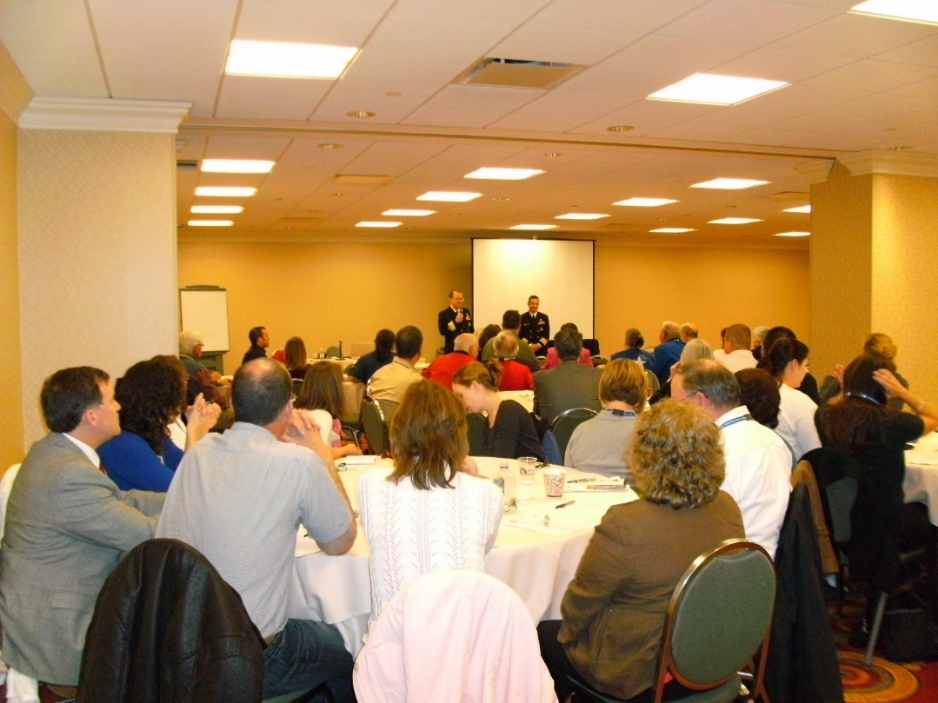 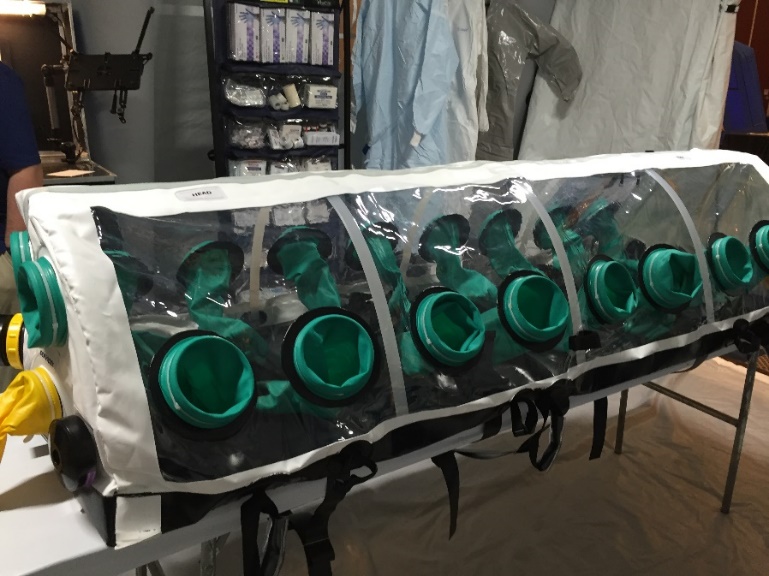 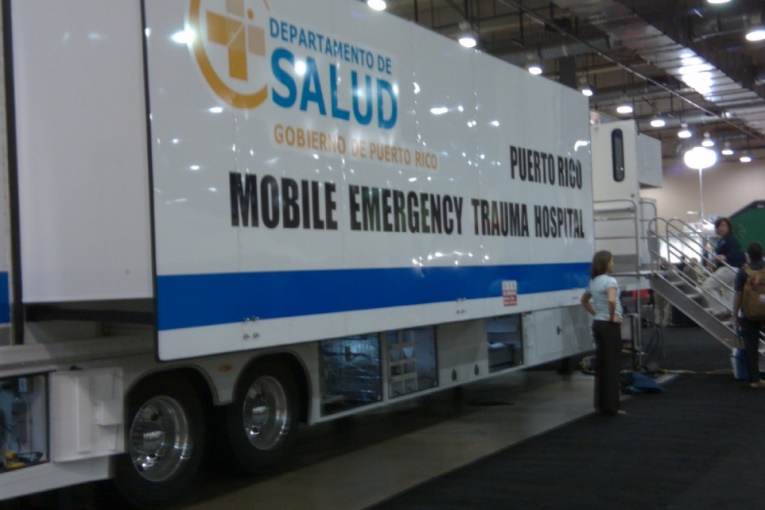 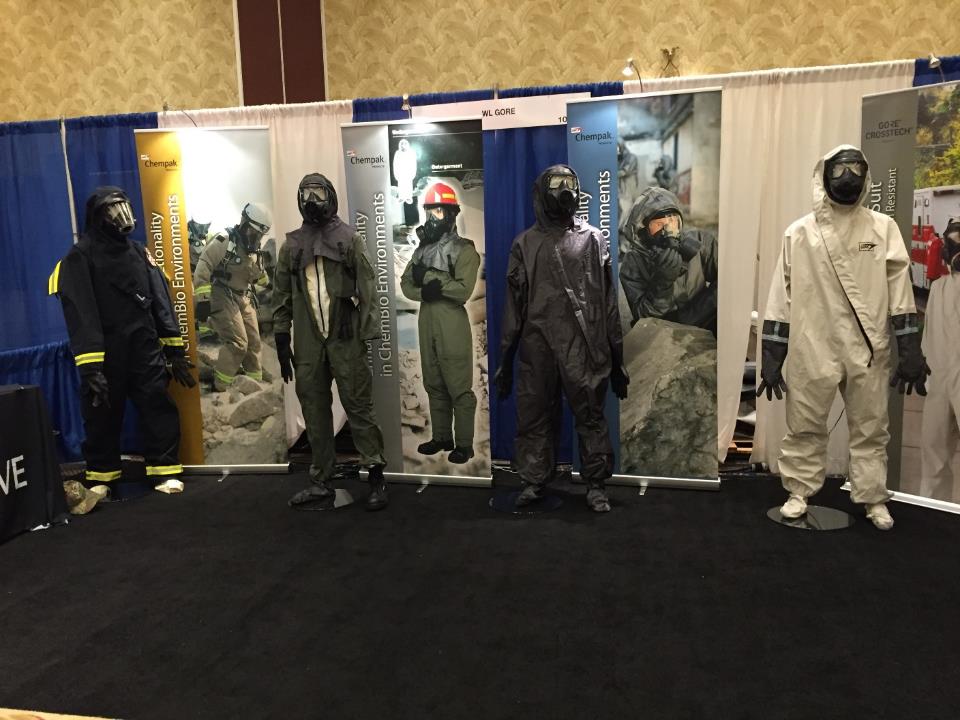 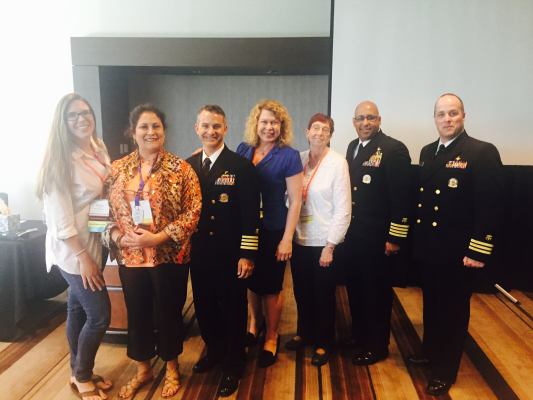 MRC Models
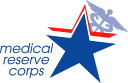 No “typical” MRC
All MRC units:
Provide an organizational structure for utilizing members
Screen members, including CORI/SORI and  verification of professional licensure/certification
Train/prepare members
Units vary by:
Types/#s of volunteers
Sponsor organizations
Partner organizations
Mission/focus
‹#›
MRC Unit Organization
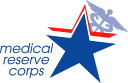 Each MRC unit determines its organizational structure that best fits their needs. Some determinants are
Population
Geography
Community government structure
Health needs
Other unique community factors
Differing laws and local government structure 
one “size” does not fit all
‹#›
Celebrating Nurse’s Week
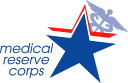 Rita is our oldest volunteer and has been with us since day 1.  She brings wisdom from her 
60+ years in Public Health
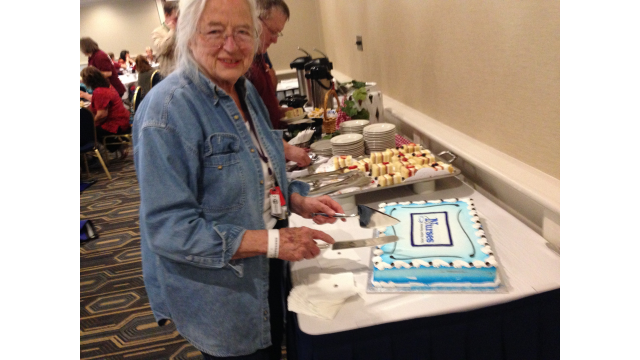 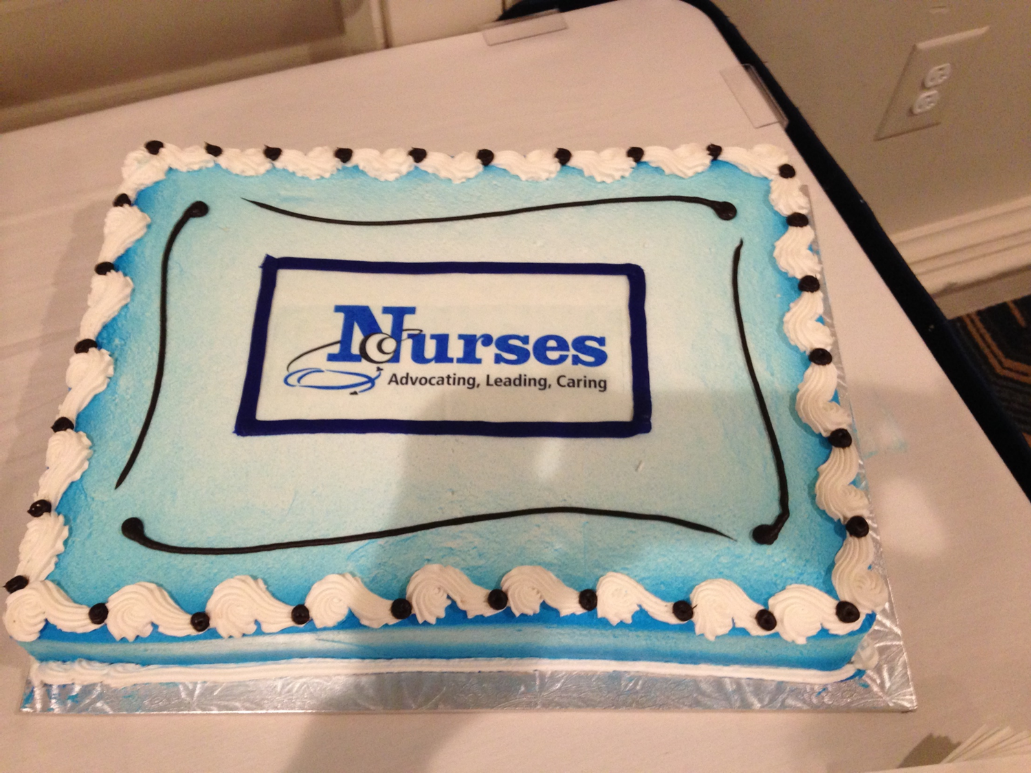 Children’s Night Out- EAT BY COLORS
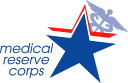 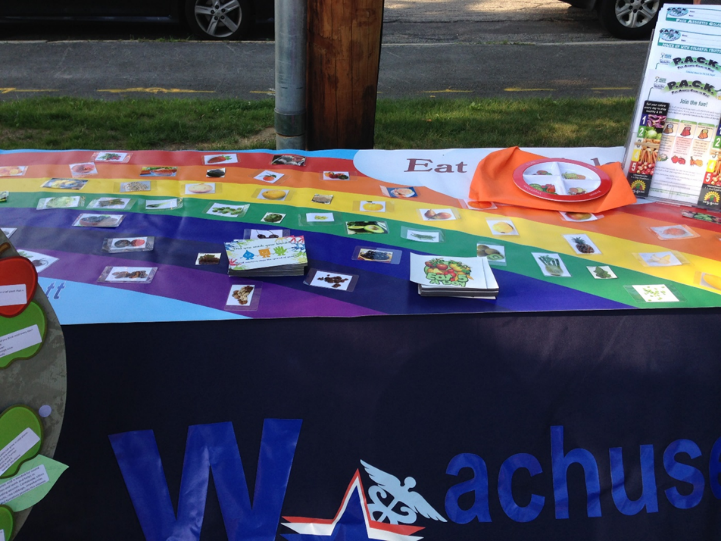 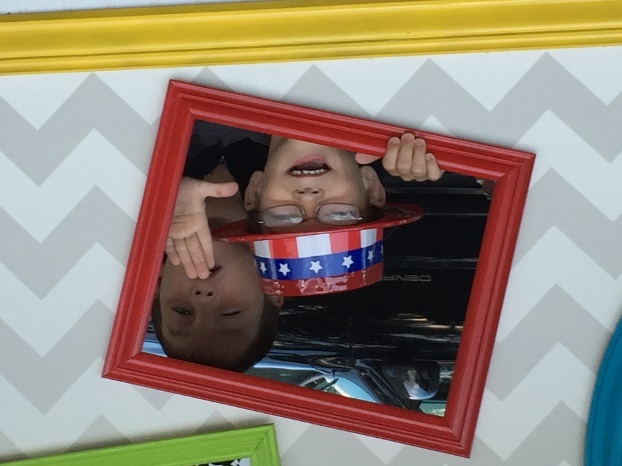 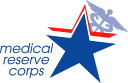 Special Events- Girl Scout Program
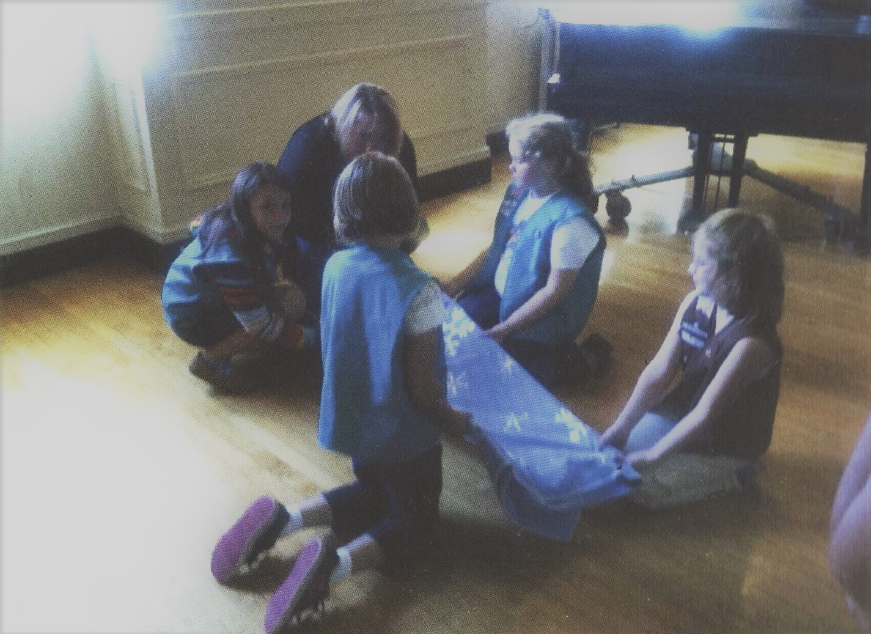 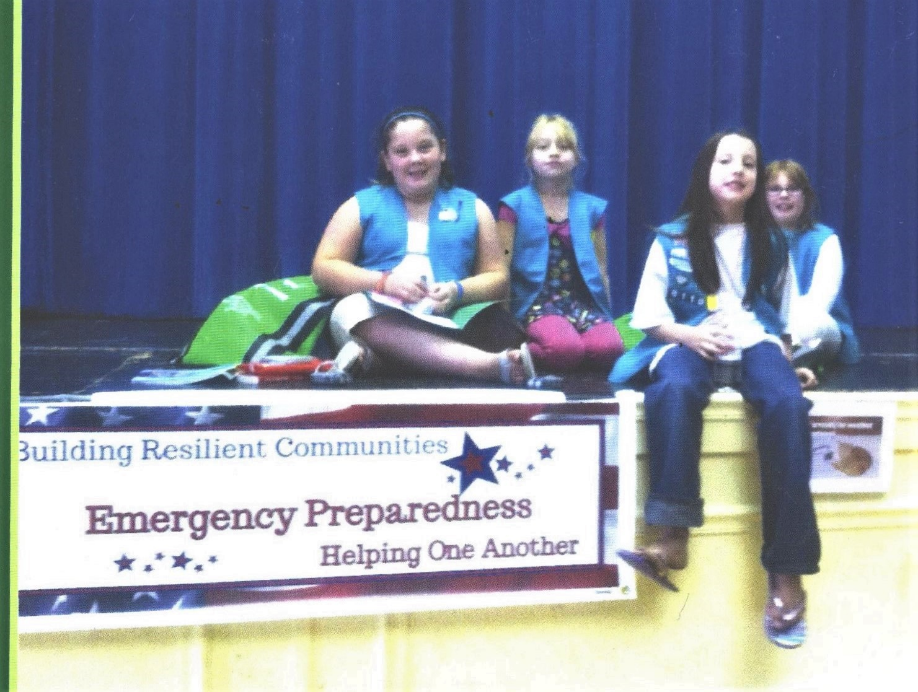 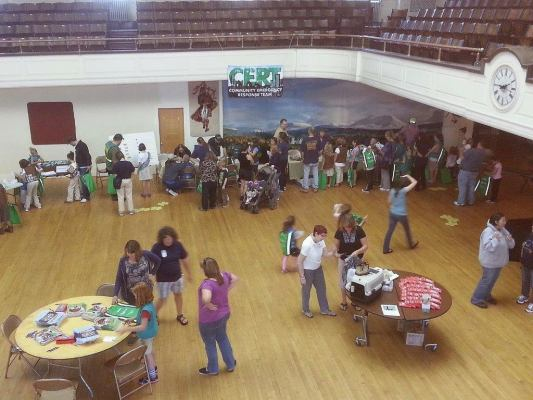 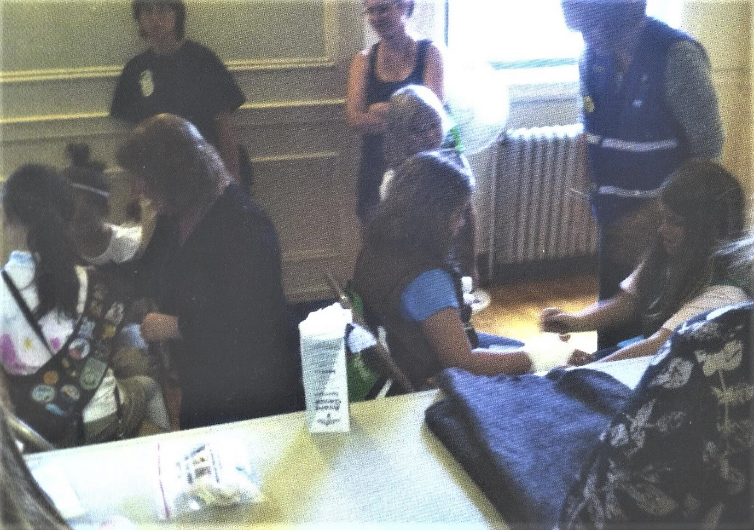 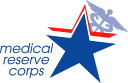 Healthy Homes
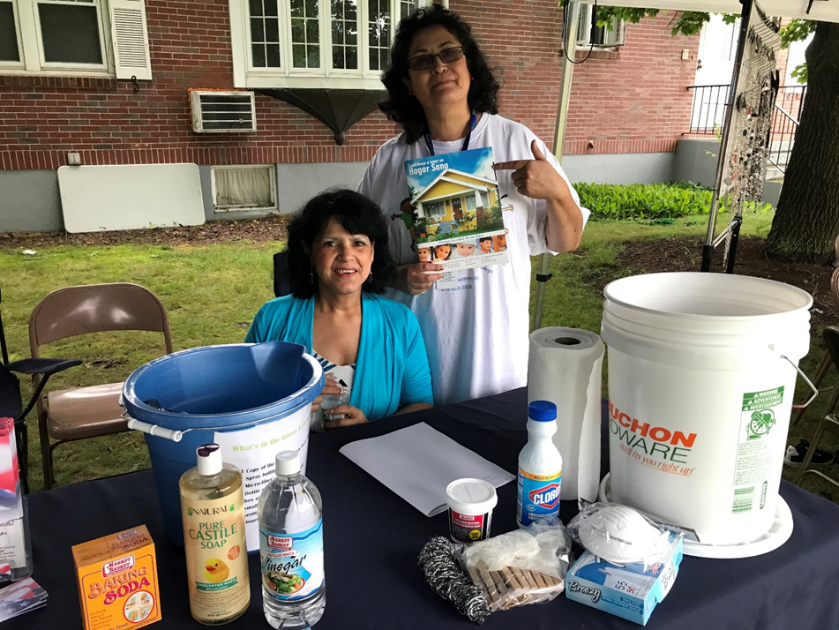 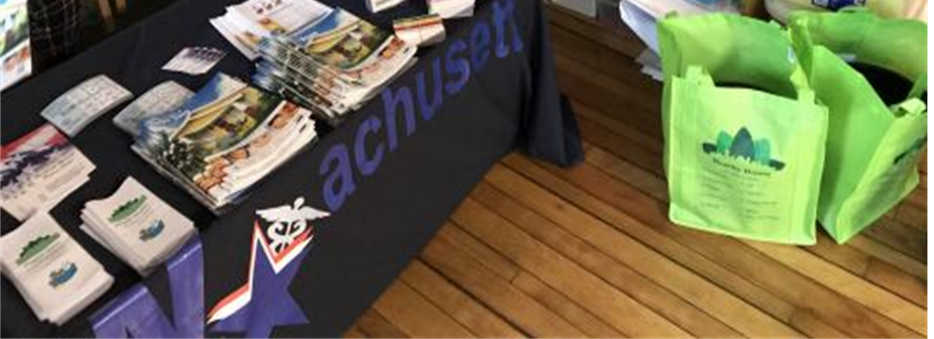 Grant supported program teaching about using natural cleaning products to offset asthma triggers in the home.
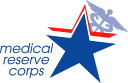 Tickborne Diseases
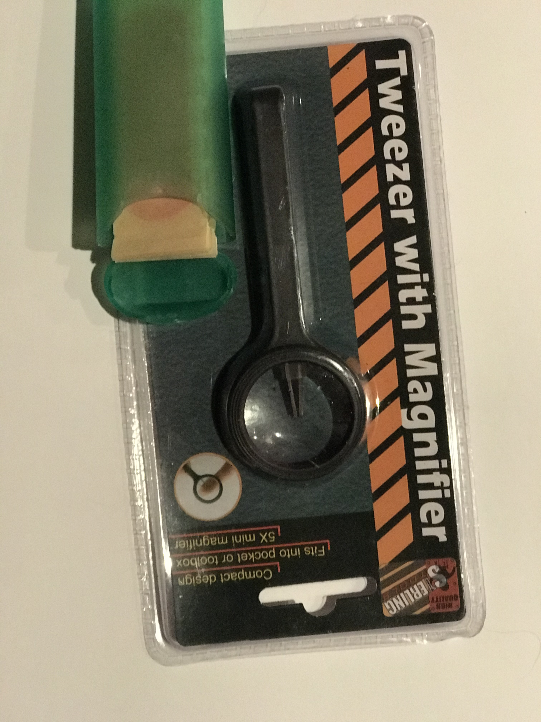 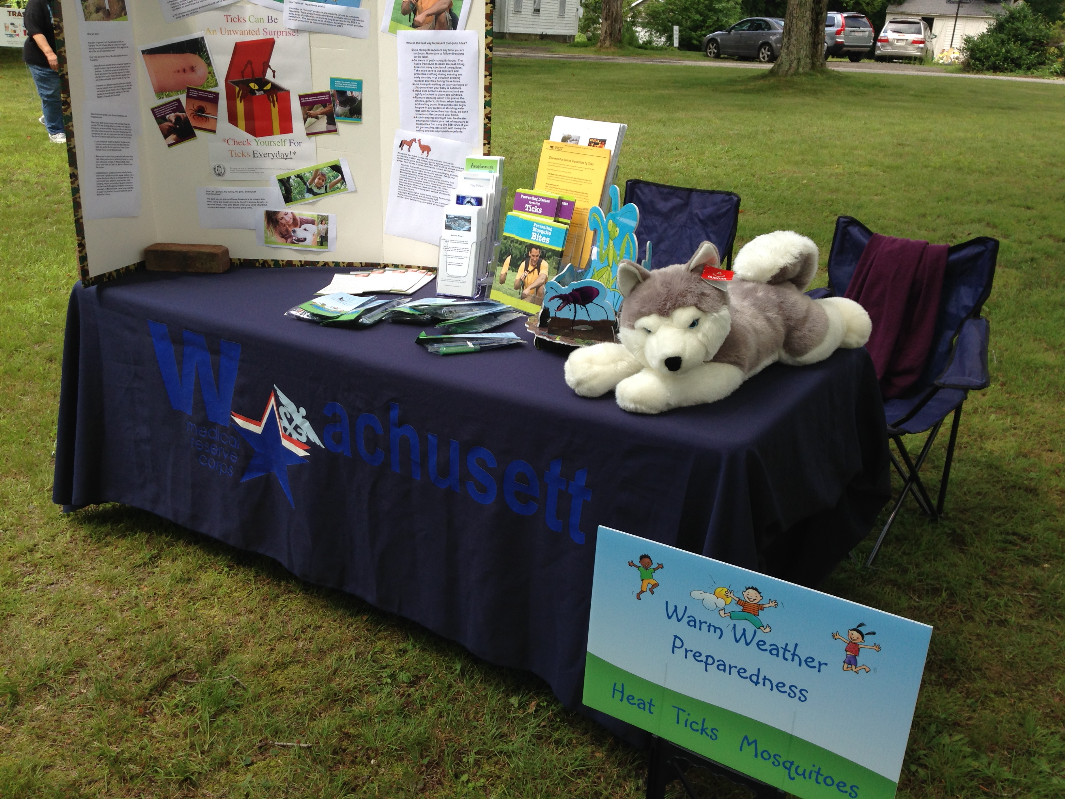 Done in response to several requests from local Boards of Health - A Tickborne Disease information display coupled with the distribution of 1400 tick removal kits.
Volunteers
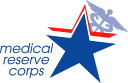 Types/# of Volunteers - local decision based on local needs
May include those in training, in active practice, or retired 
Medical and public health professionals
Persons with no health experience who can help with communications, administration, logistics, and other essential functions
‹#›
[Speaker Notes: Individuals interested in volunteering should contact the nearest MRC to find out more about the local unit and to obtain a volunteer application.  If there is not a local unit in their area, individuals are encouraged to contact local health and response agencies to encourage them to start one in the community. 
To find a local MRC in your area visit the MRC website at http://www.medicalreservecorps.gov/FindMRC.asp]
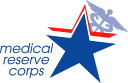 Response Roles
MRC members can have a profound impact on the health and safety of their community during an event requiring MRC assistance.
Examples:
Serve as MRC team leaders 
Provide medical care, administer vaccines and dispense medications 
Provide health education as part of a local public health initiative
Provide counseling for victims, families and responders
Promote preparedness
Provide administrative, logistical and communications support
‹#›
[Speaker Notes: These are only a few examples of the roles that MRC volunteers can play in their community.  
Local units support and assist their community’s existing resources – so roles/activities of MRC units depend on the needs of the local community
Those interested are encouraged to contact units in their area or state for more information on what activities local units are participating in]
Learning About The Deaf Community
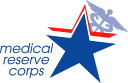 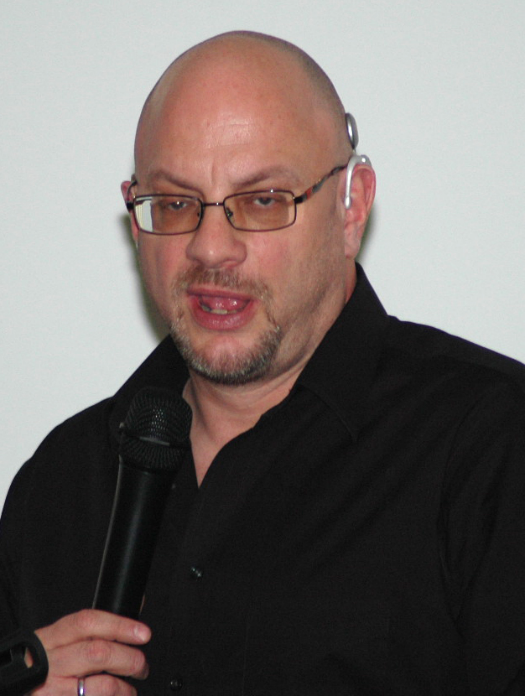 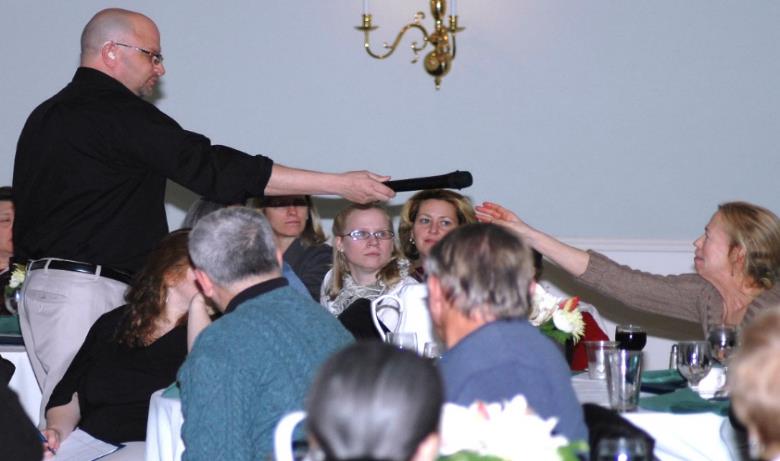 Special Guest Jonathan O’Dell
MA office for the Deaf
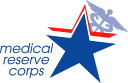 Addiction from a Parent’s View
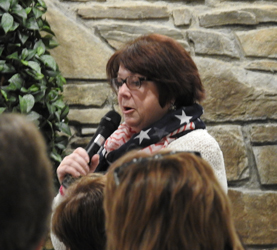 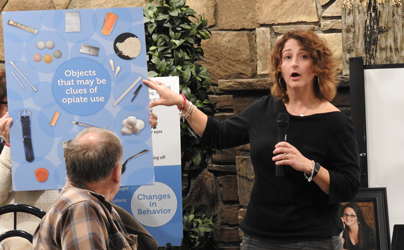 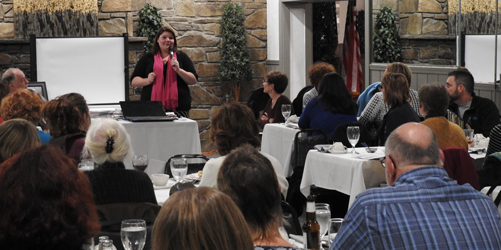 Heather 
Michelle and 
Susan share
Vaping, Addiction Recovery Discussion and Narcan Training
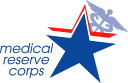 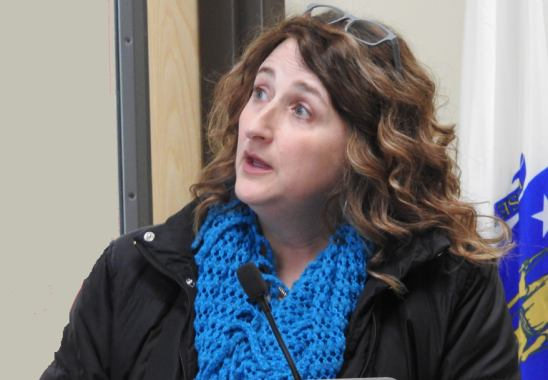 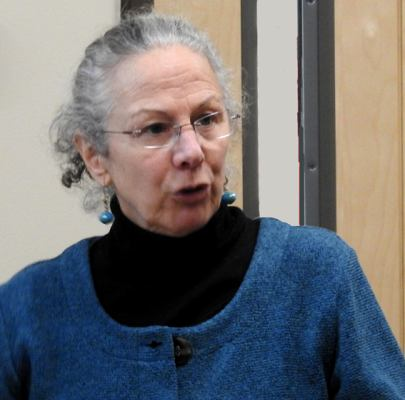 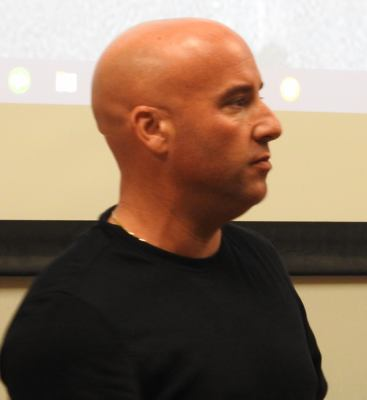 Michelle
Alyssa’s Place
Tina
UMass
Keith
AIDS Project –Narcan Training
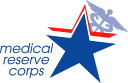 Learning about Autism Real Time-from a Parent
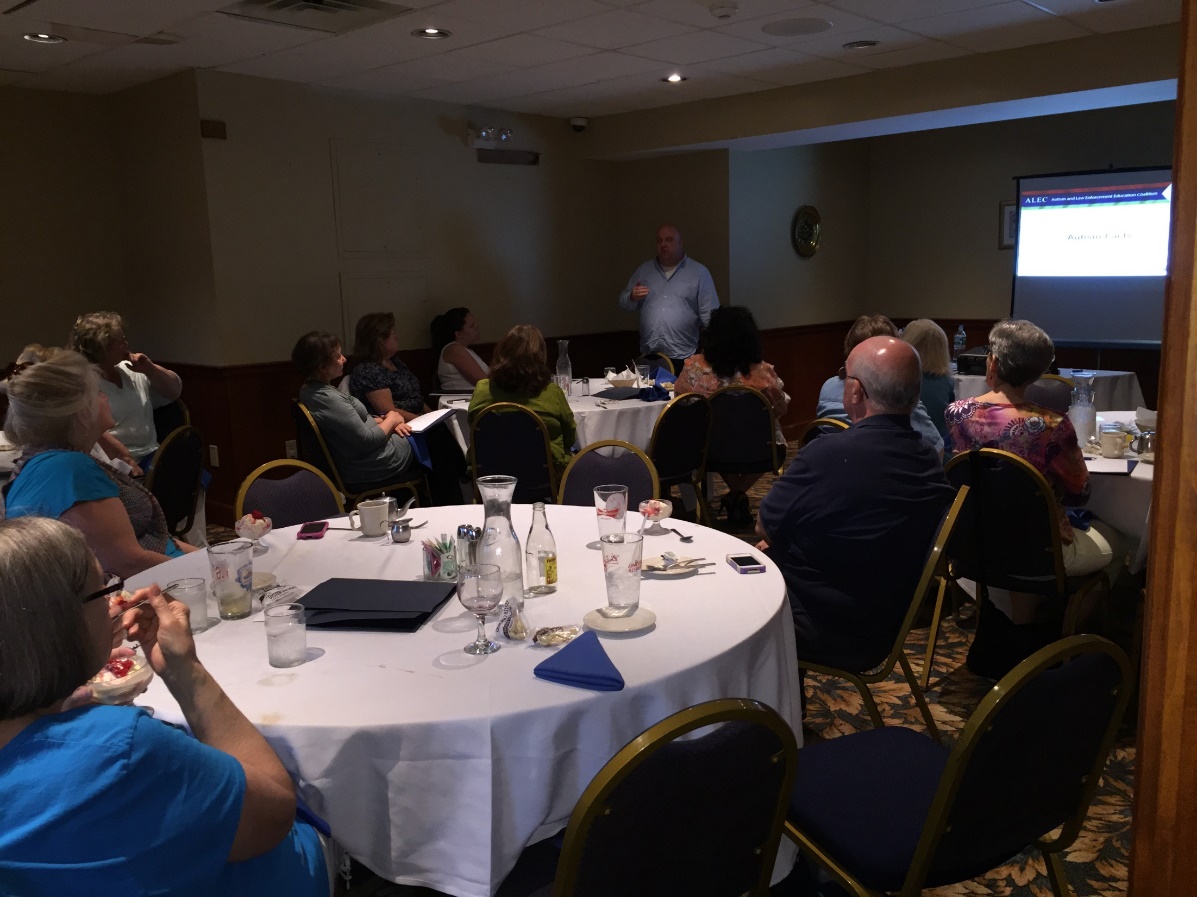 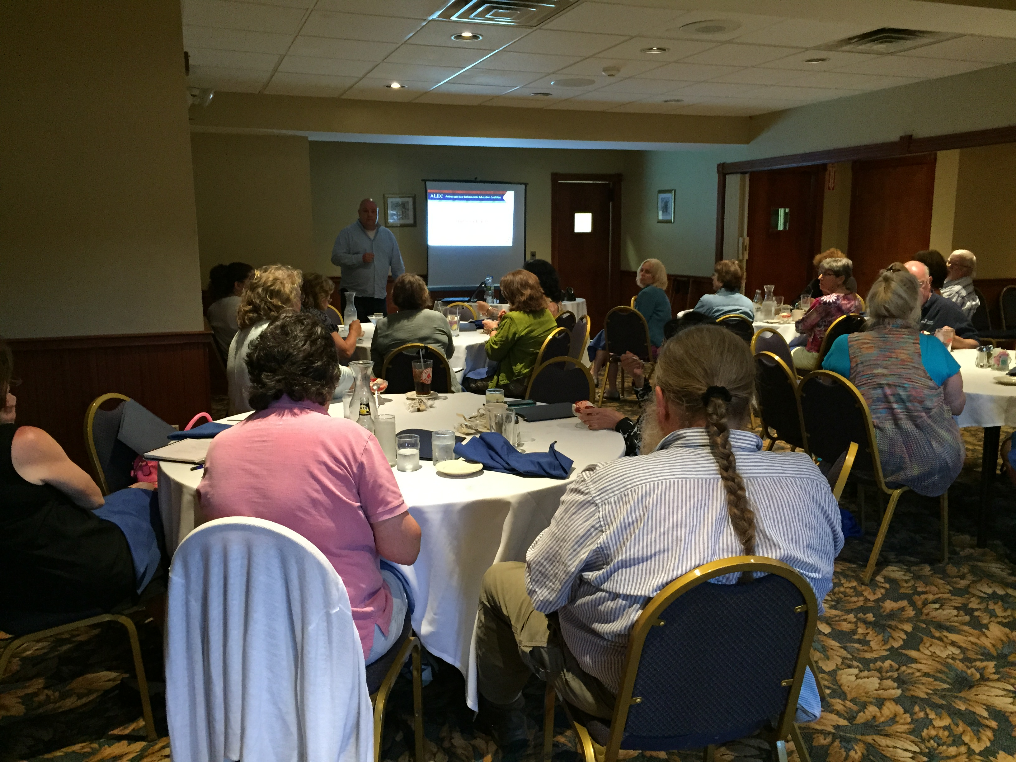 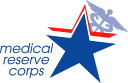 Who We Are
The Wachusett Medical Reserve Corps (WMRC) was federally approved on March 11, 2006 and is based in Hubbardston, Ma.  
The Wachusett MRC is a 501(c)3 non profit organization with a team approach of government. 
It is a  ‘member run’ unit that values each member's contribution as valid. We keep lines of communication open through emails, frequent website updates, and training meetings.
What We Can Do
The role of the healthcare community in disaster preparation is 
to identify resources applicable to physical, social and psychological effects of a disaster, 
to identify population groups that are at the greatest risk during a disaster, 
to provide disaster education in advance of the event, and 
to take responsibility for the health of the community following a disaster.
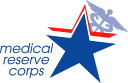 Public Health
MRC volunteers serve a vital role by assisting their communities with ongoing public health needs. This can be accomplished through 
community health profiles that identify needs,
developing educational programs, 
providing screening clinics and 
working with the local health officials as a resource for public health initiatives.
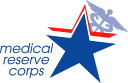 Participating in Public Health Drills
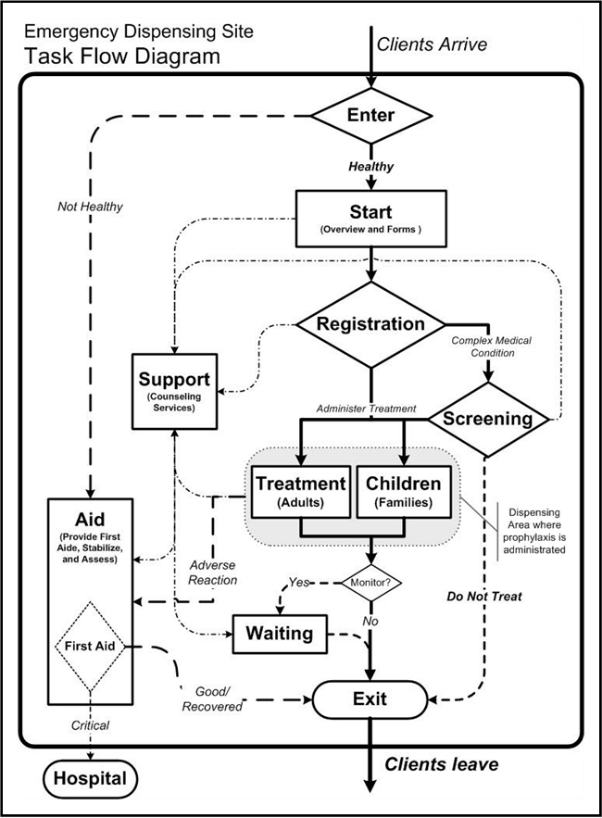 Kathy and Barry
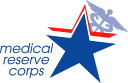 Psychological First Aid Training
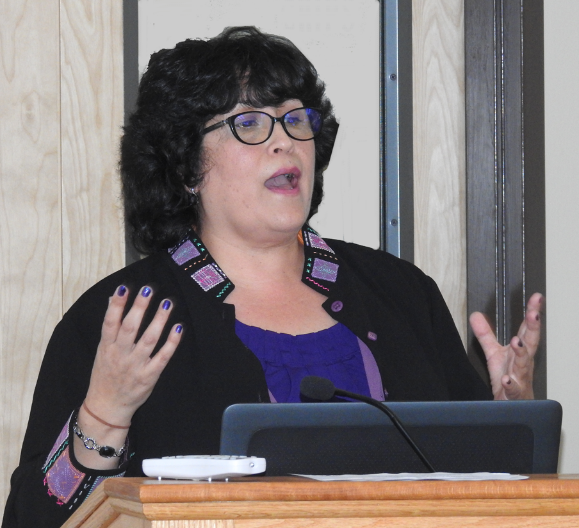 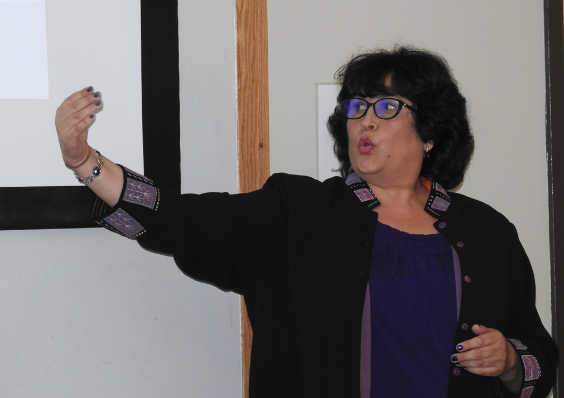 PJ  - VP of the Wachusett MRC – Mental Health Counselor- Certified Interpreter- Jack of all trades
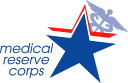 Triage Training
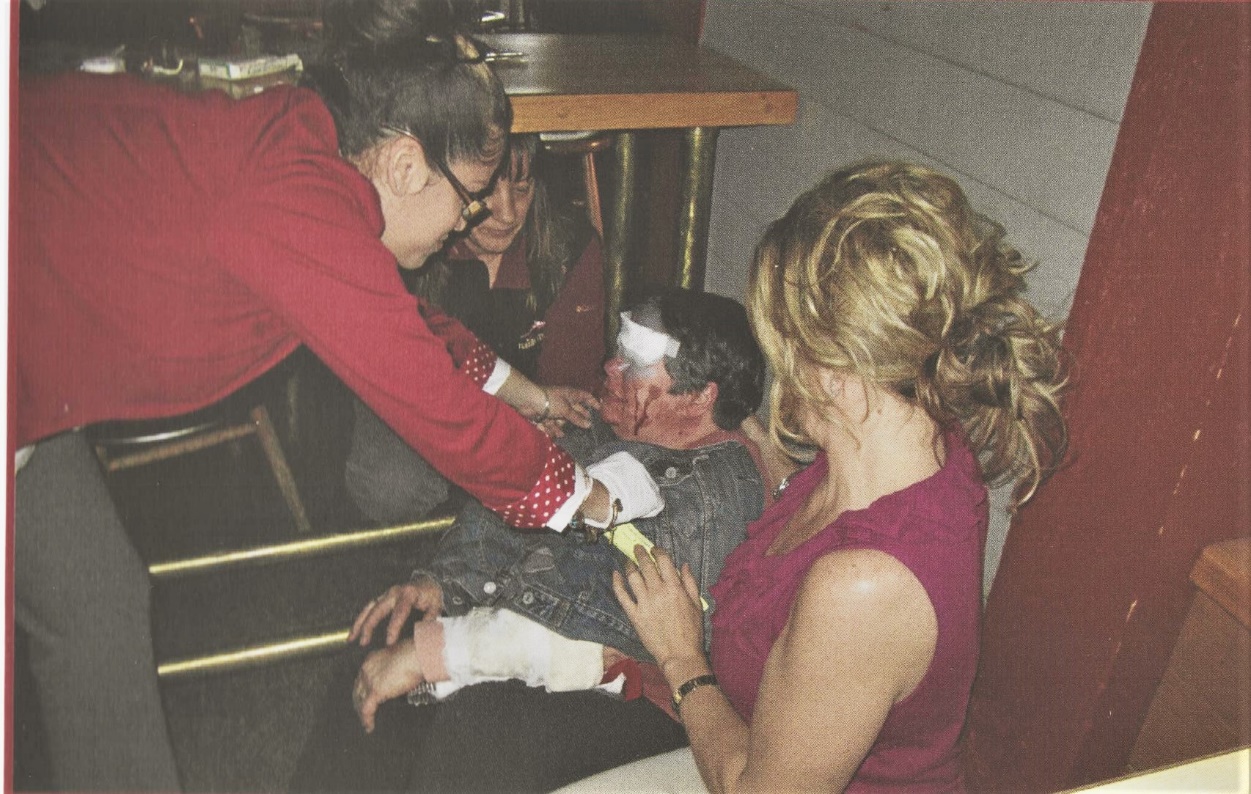 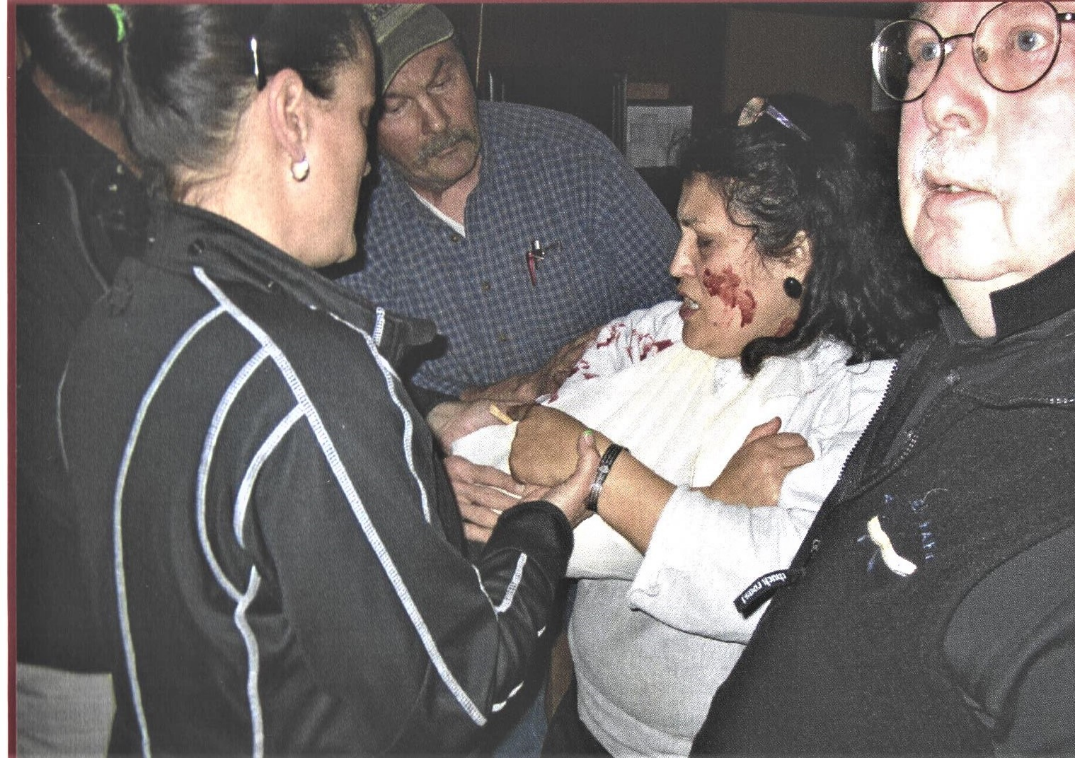 How Can an MRC Benefit Your Community?
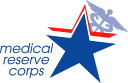 Resiliency – not as reliant on state and national resources
Meet identified health needs/gaps
Bolster public health and emergency response infrastructures
Give community members an opportunity to help make their communities healthier and safer
Provide mechanisms for information sharing and coordination between partner organizations
Allow for national recognition of local public health and emergency response efforts
[Speaker Notes: These are only some of the ways that MRC can benefit your community. 
We encourage you to sign up for the MRC Message Board (http://www.medicalreservecorps.gov/UserRegistration.asp) and List-Serve (https://list.nih.gov/cgi-bin/wa?SUBED1=medicalreservecorps-l&A=1) to receive and share information regarding how MRC units are making an impact in their communities.]
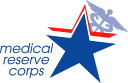 What role might I play?
The role you play in a response depends upon your training and skills. Possible emergency response roles are:
Assisting in delivery of medical care within your level of expertise as an RN, LPN, CNA, MD, EMT, medical secretary, or other credentialed volunteer.
Providing mental health/spiritual support.
Providing medical interpreting and translation services.
Assisting with set up and flow of clinics.
Lending the community your special skills during an emergency event.
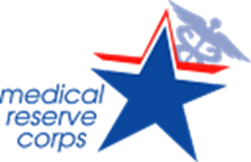 Stop the Bleed Training
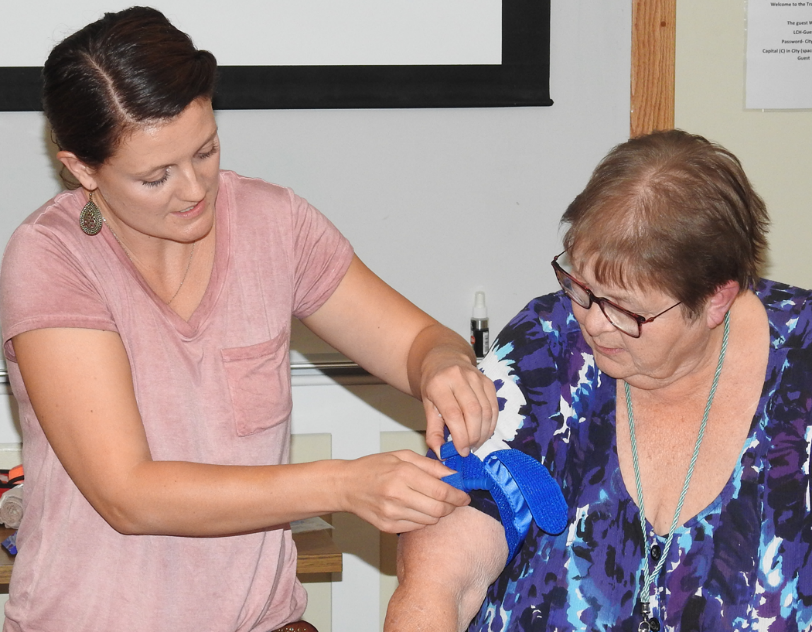 Community presentations available for You are the Help and Stop the Bleed.
Anniversary of 911
50 years
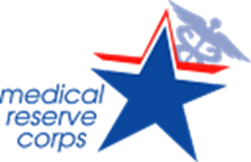 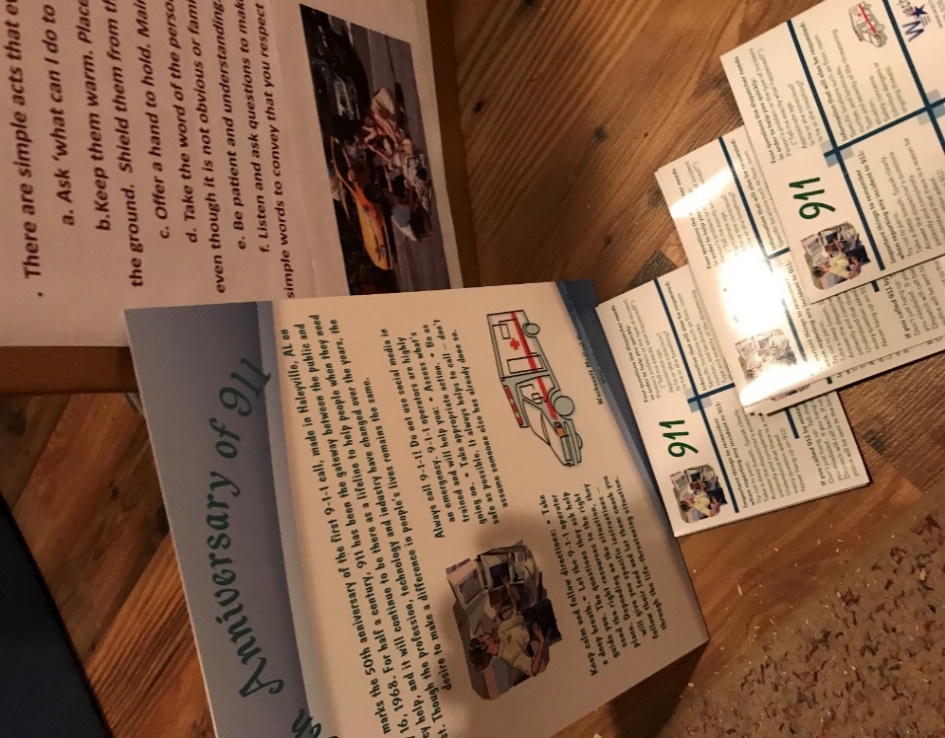 What to say in an emergency.
CERT/MRC Training
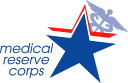 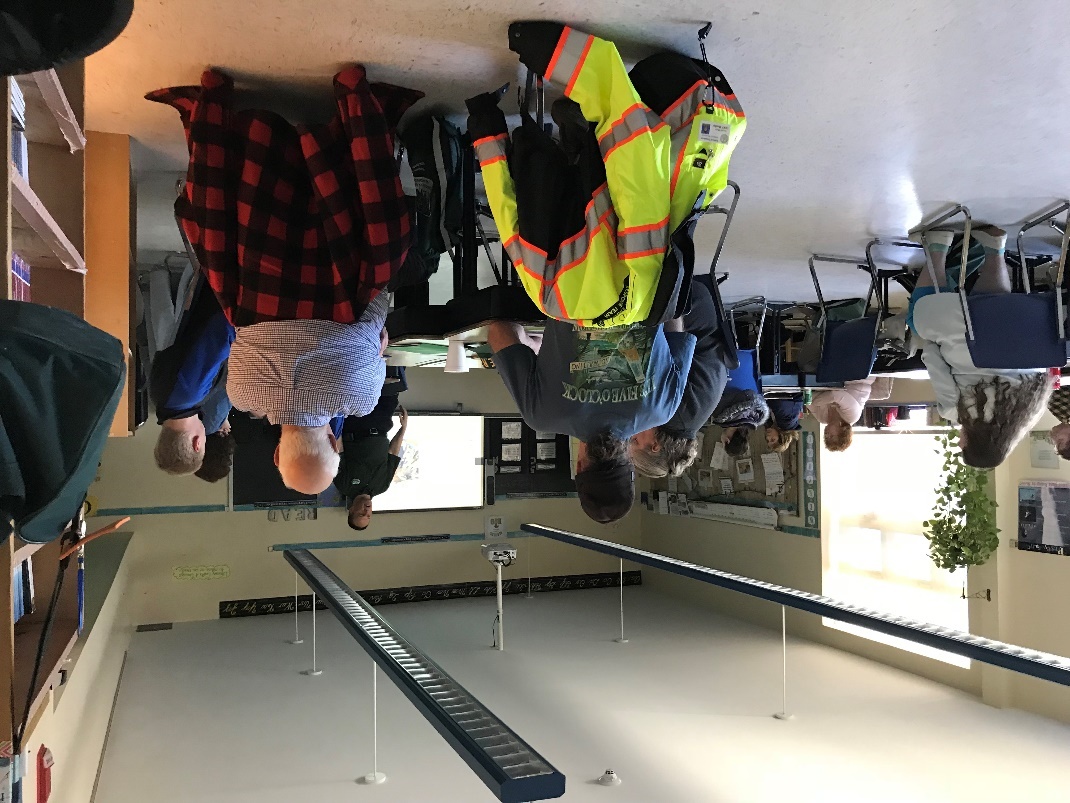 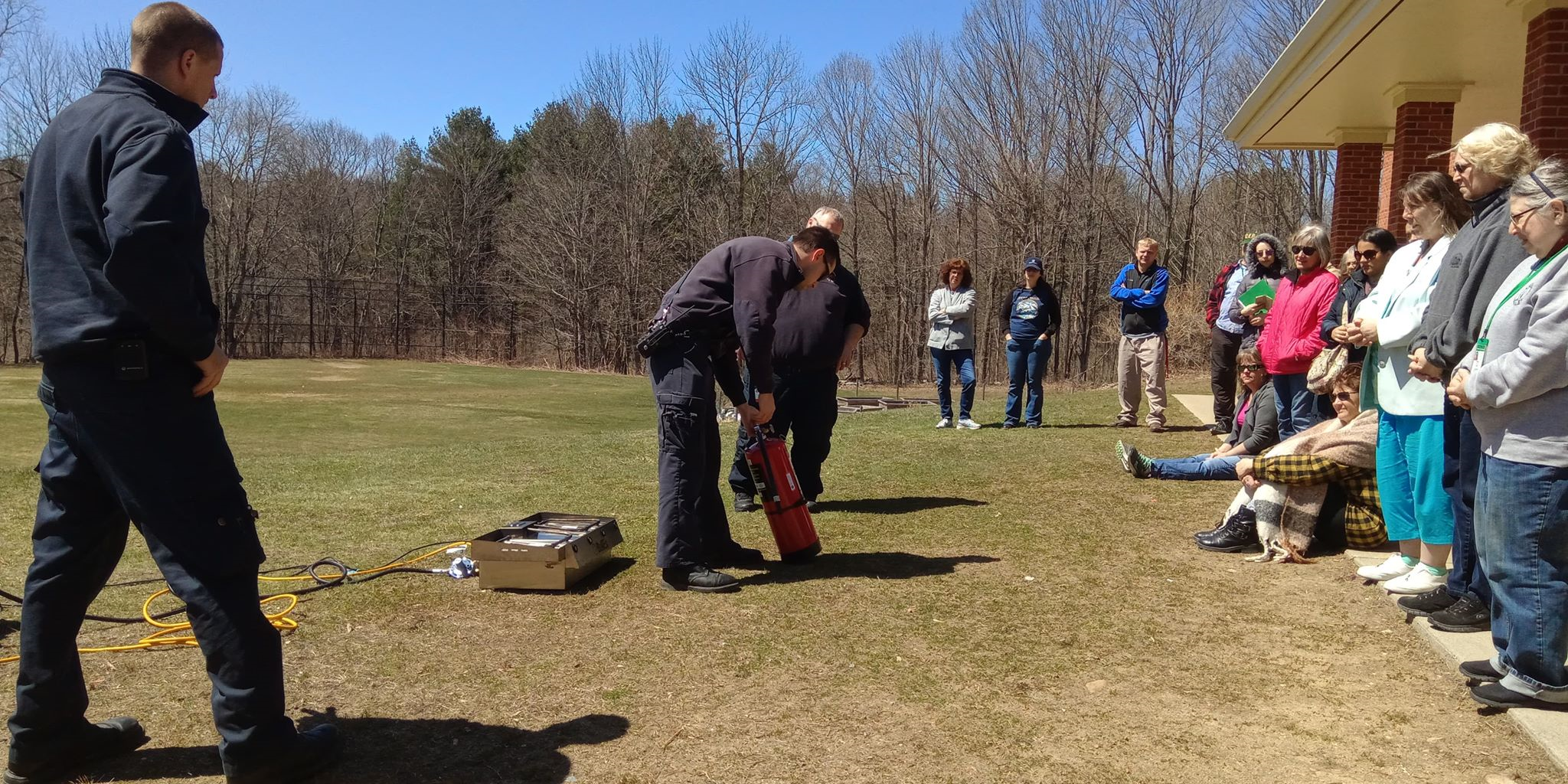 Community Emergency Response Teams train and work together with Medical Reserve Corps Units in a disaster
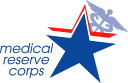 WHACK the Flu
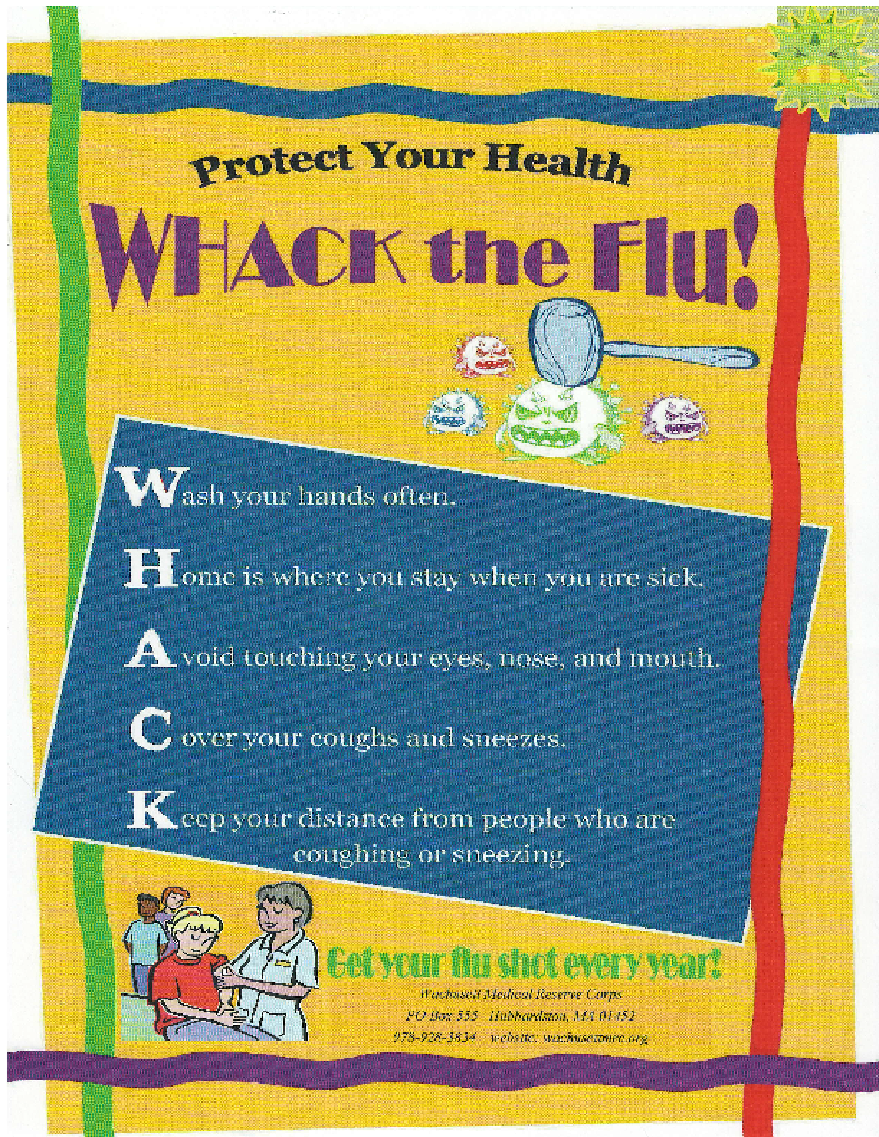 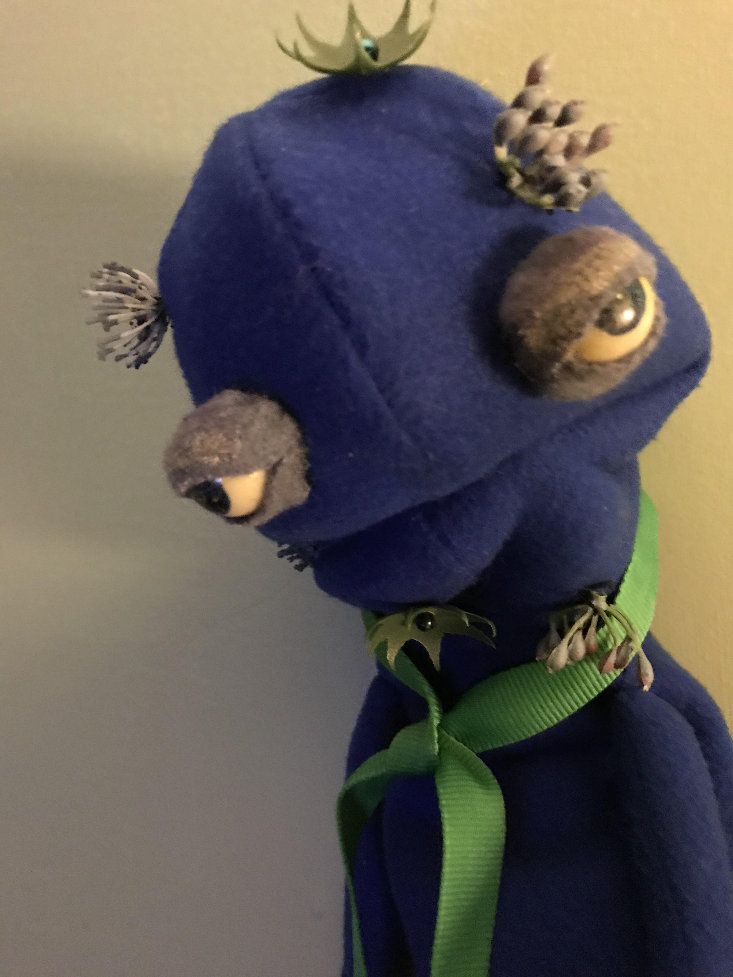 “Victor the Virus”
A puppet talks about the 5 rules of good health.
Learning Games
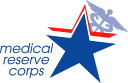 Children’s Matching Game
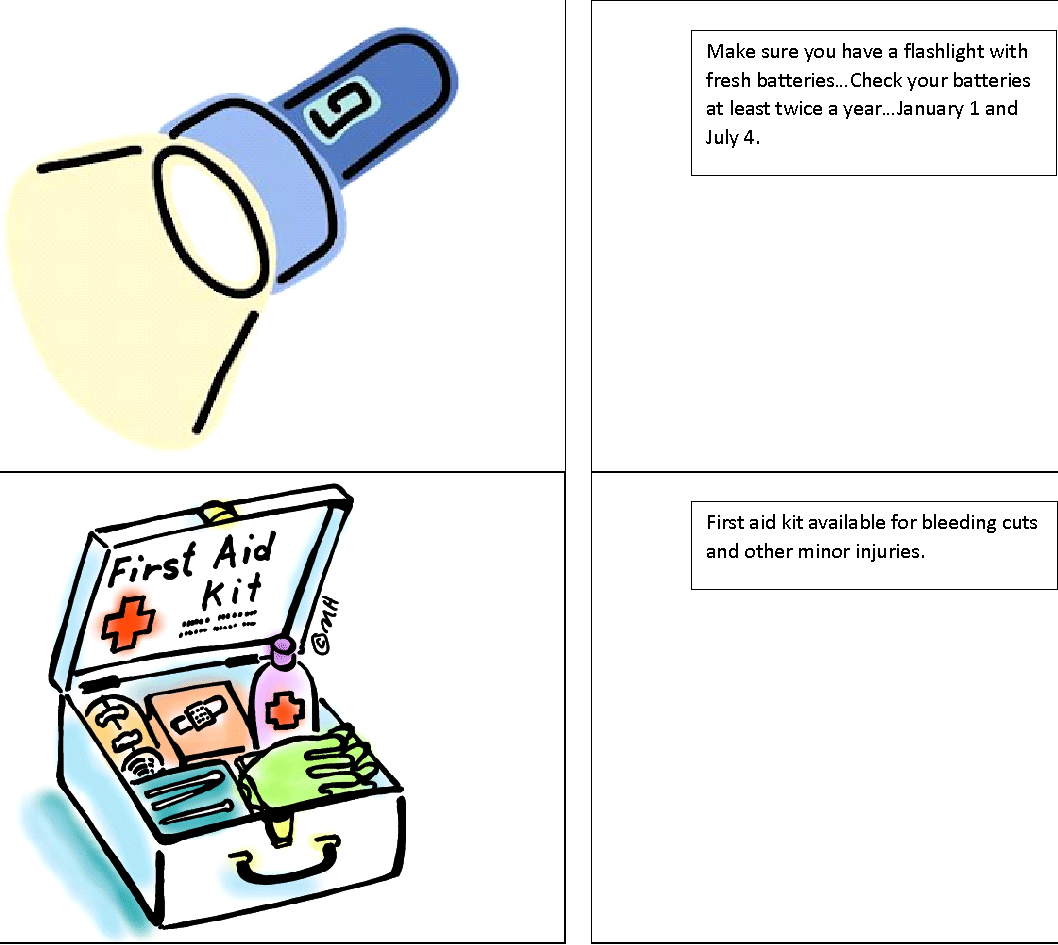 Trivia Games
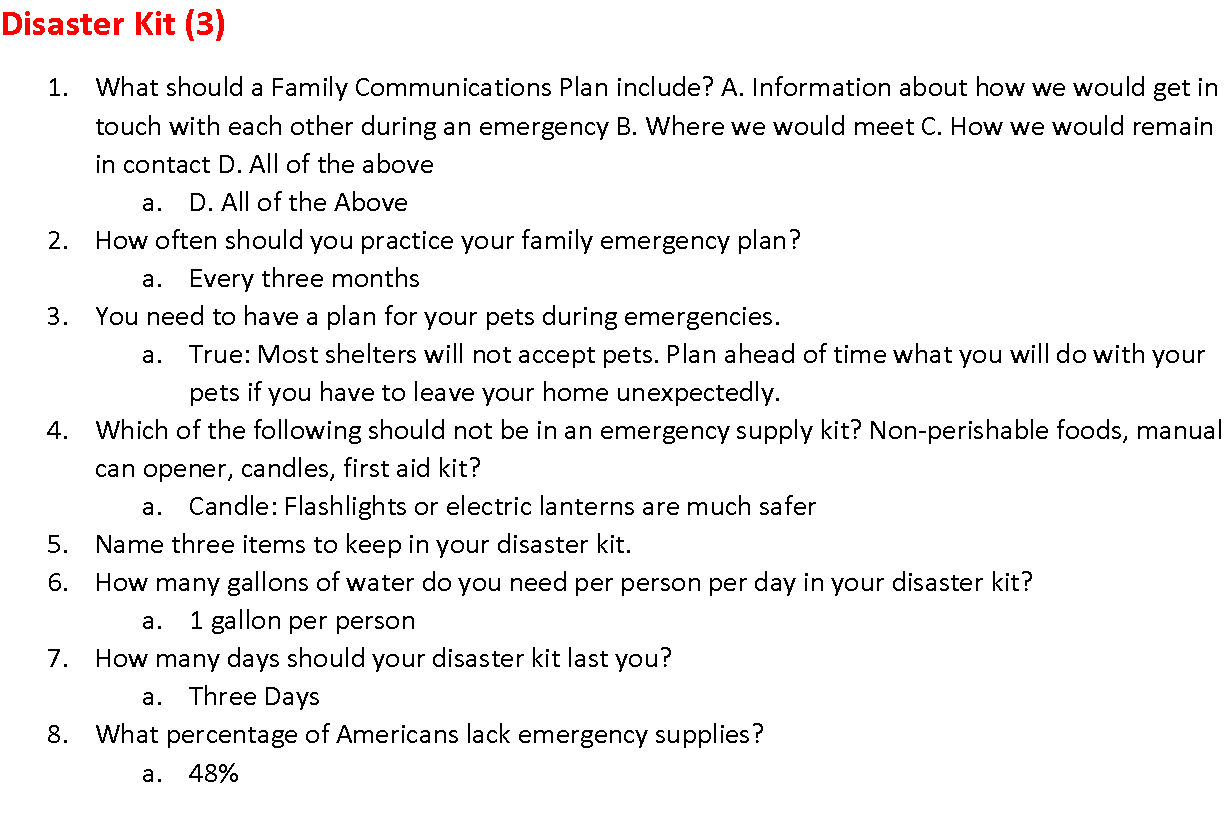 Preparedness Bingo
COVID19  PSA DoorHangers
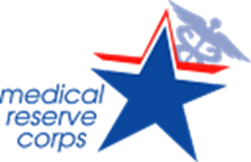 Vongmany 
20,000 door hangers distributed throughout Worcester County
Clinics and more Clinics…15 months, 300 volunteers and 100,000 vaccines
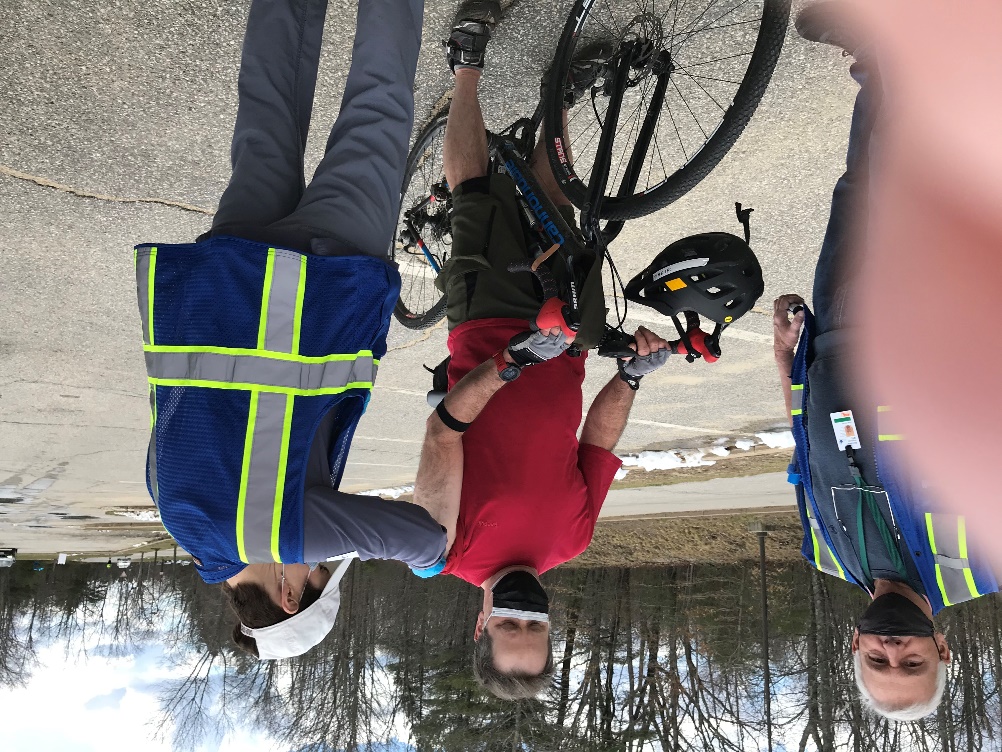 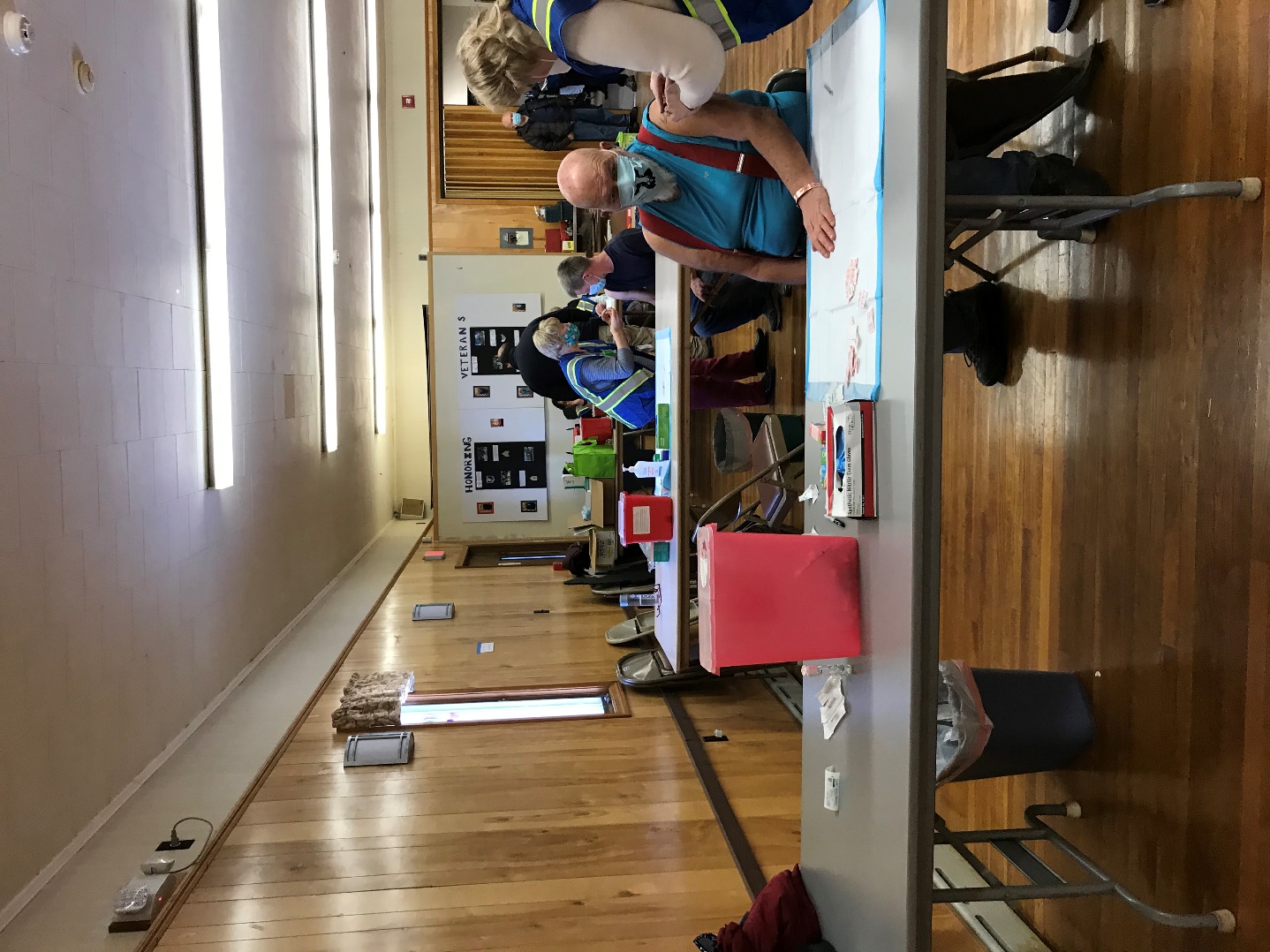 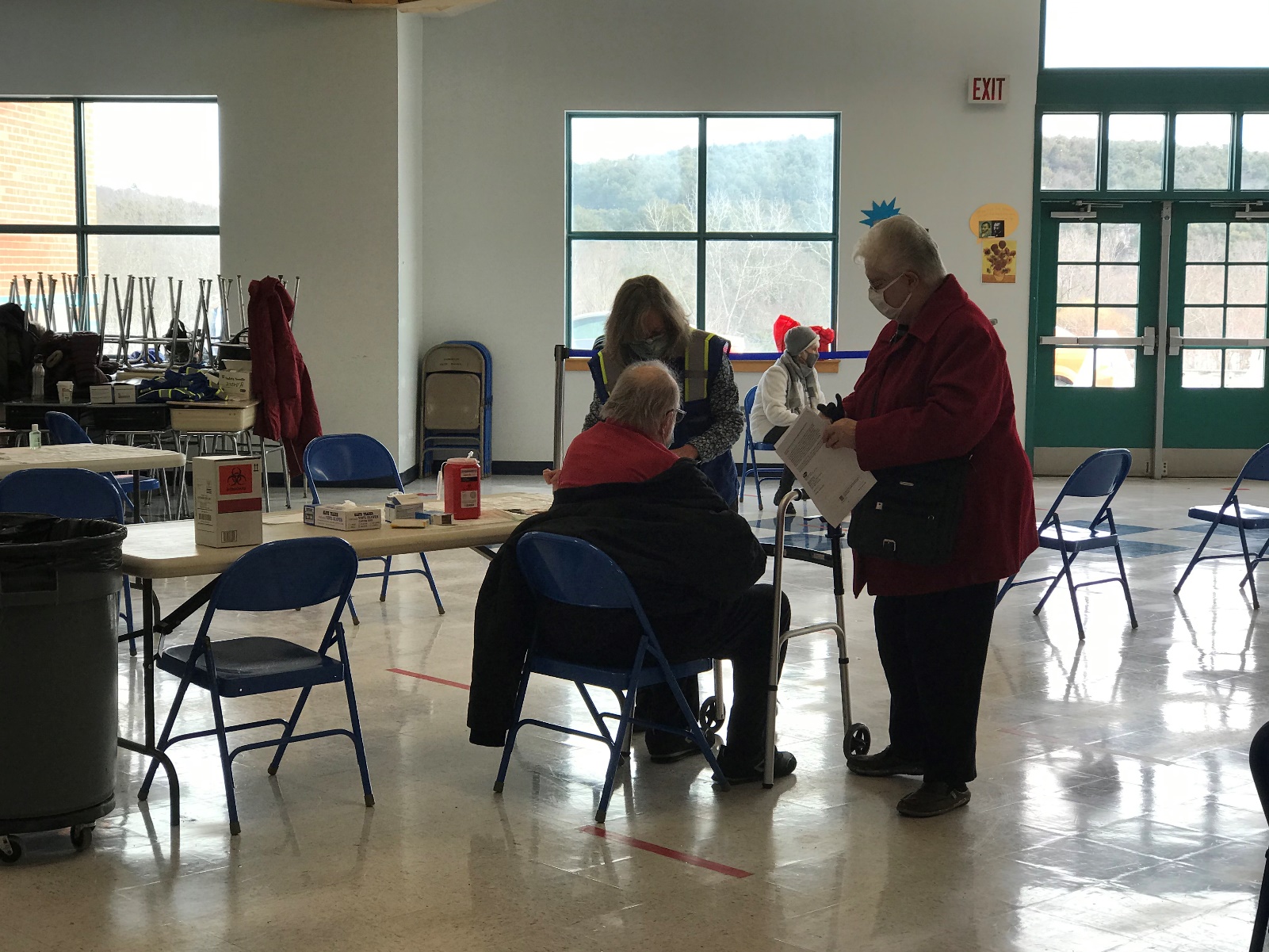 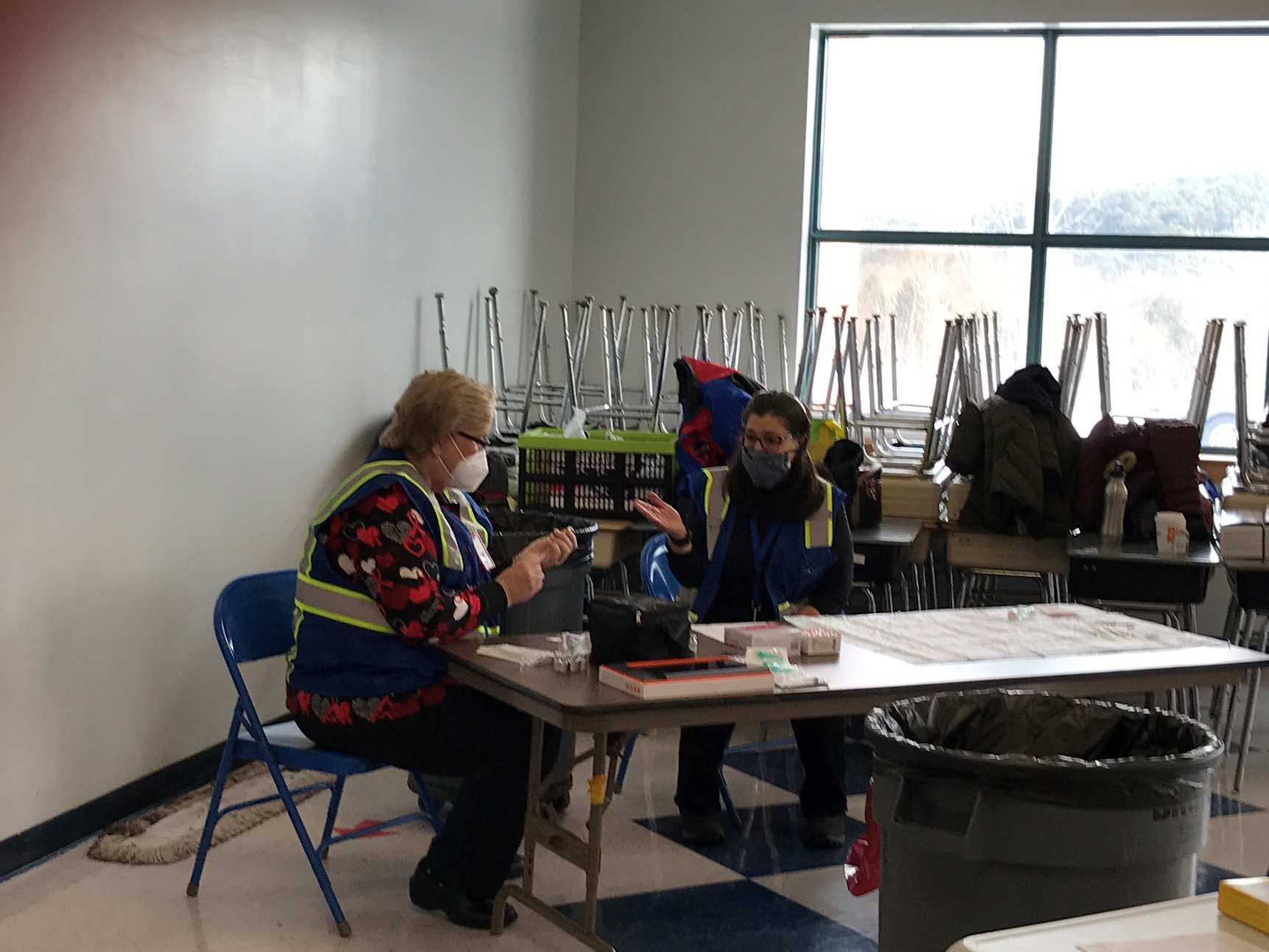 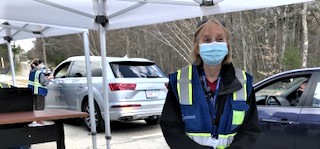 Wind
Rain
Snow 
Sleet
Freezing Temperatures
Never doubt that a small group of thoughtful, committed citizens can change the world.                                                                            Indeed, it’s the only thing that ever has.     — Margaret Mead
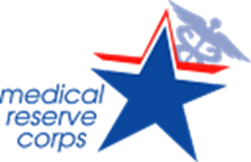 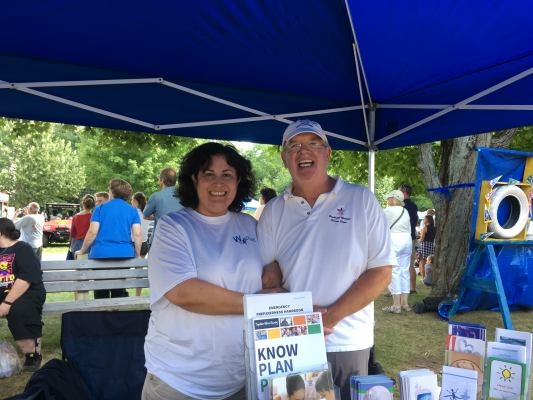 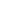 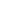 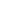 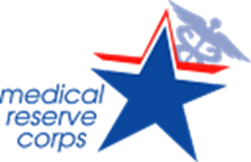 How to Contact Us
Would you like to become a member of the Wachusett Medical Reserve Corps?
 
Please get in touch! 
Our telephone number is  978-928-3834. 
Our email is:  wachusettmrc@gmail.com
Our website is:  www.wachusettmrc.org
Our mailing address is:  Wachusett MRC   PO Box 555  
                                             Hubbardston, MA  01452